Year: 4

Term: 4

Objective: Use adverbs of affirmation to strengthen our arguments

Author: Stephanie Le Lievre
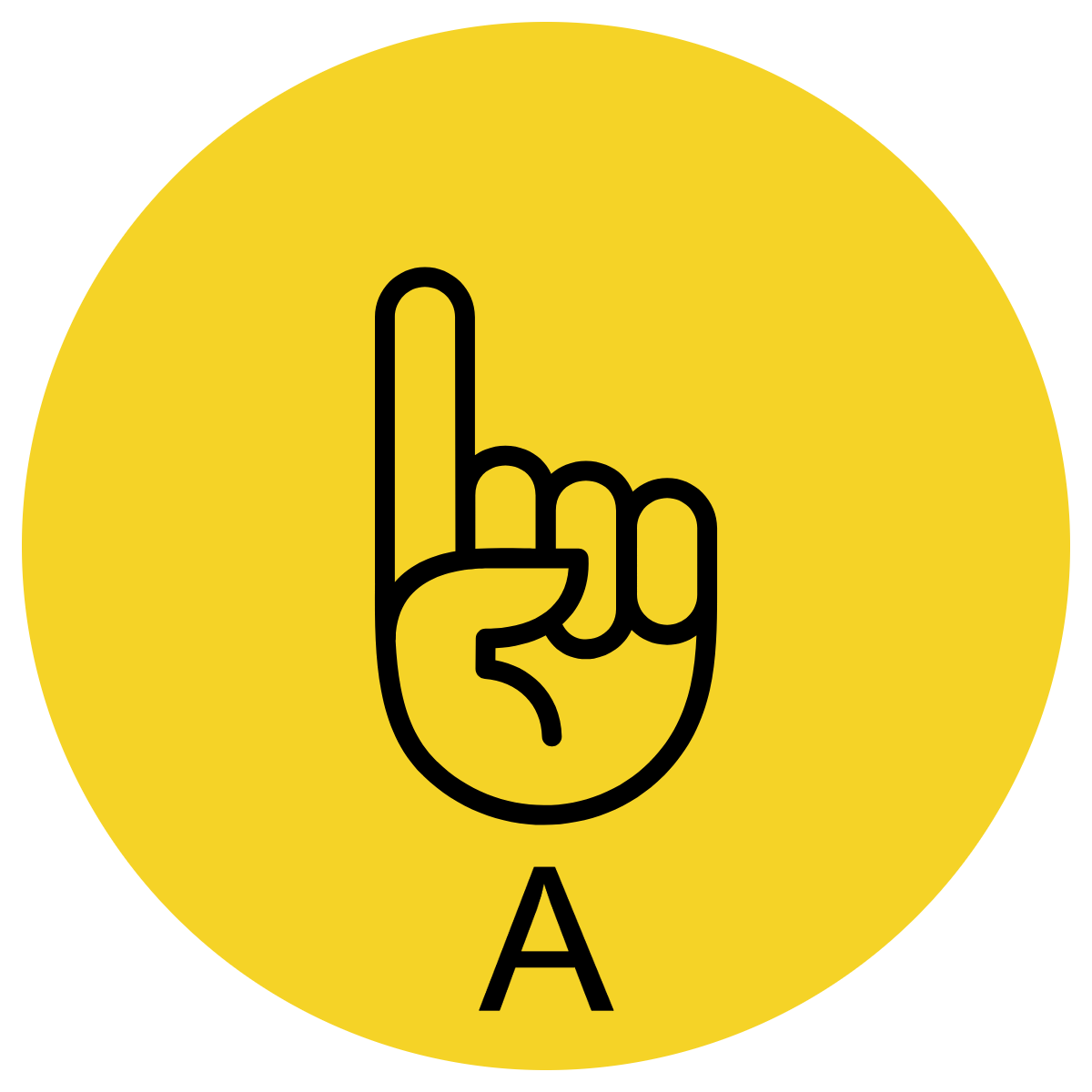 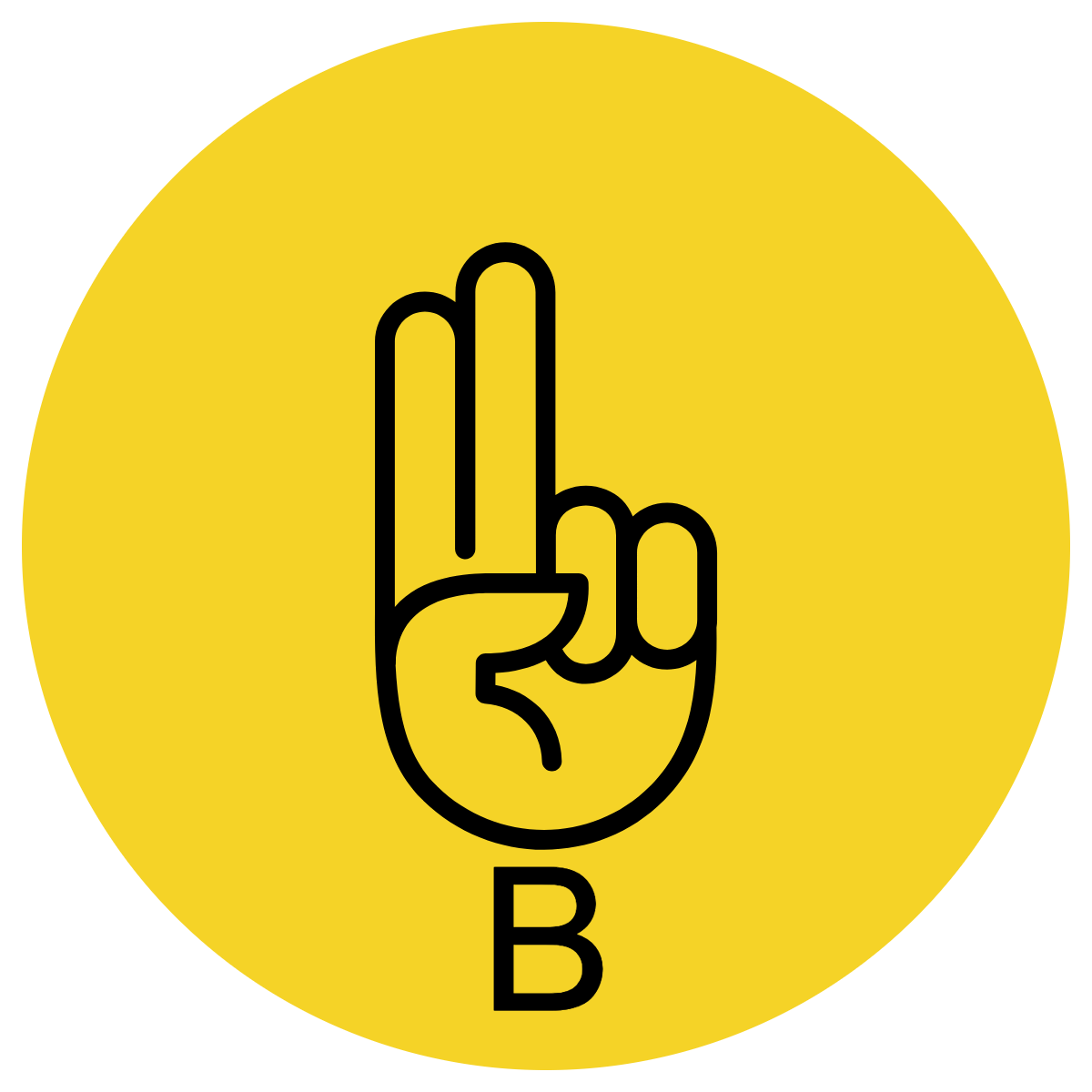 Multiple Choice
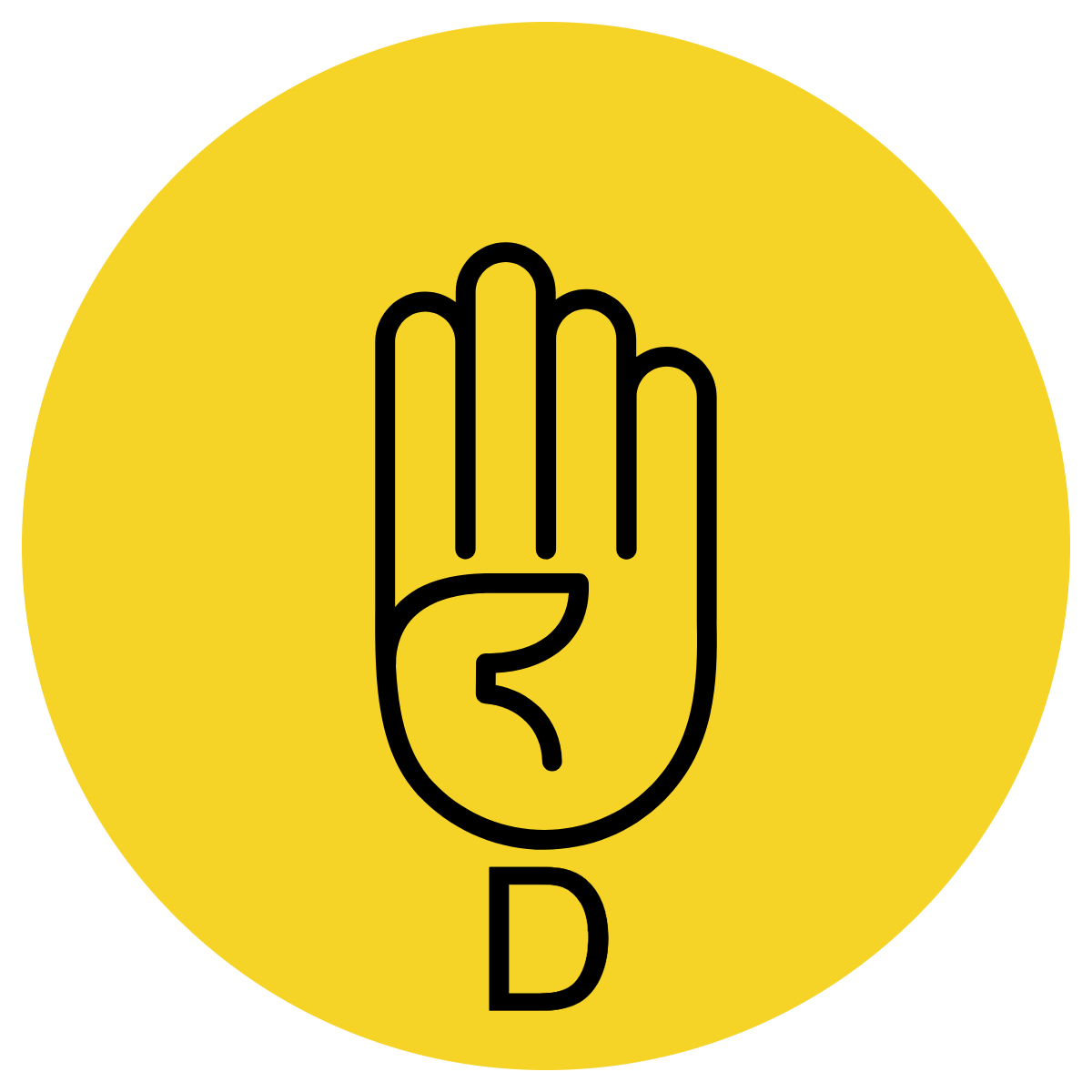 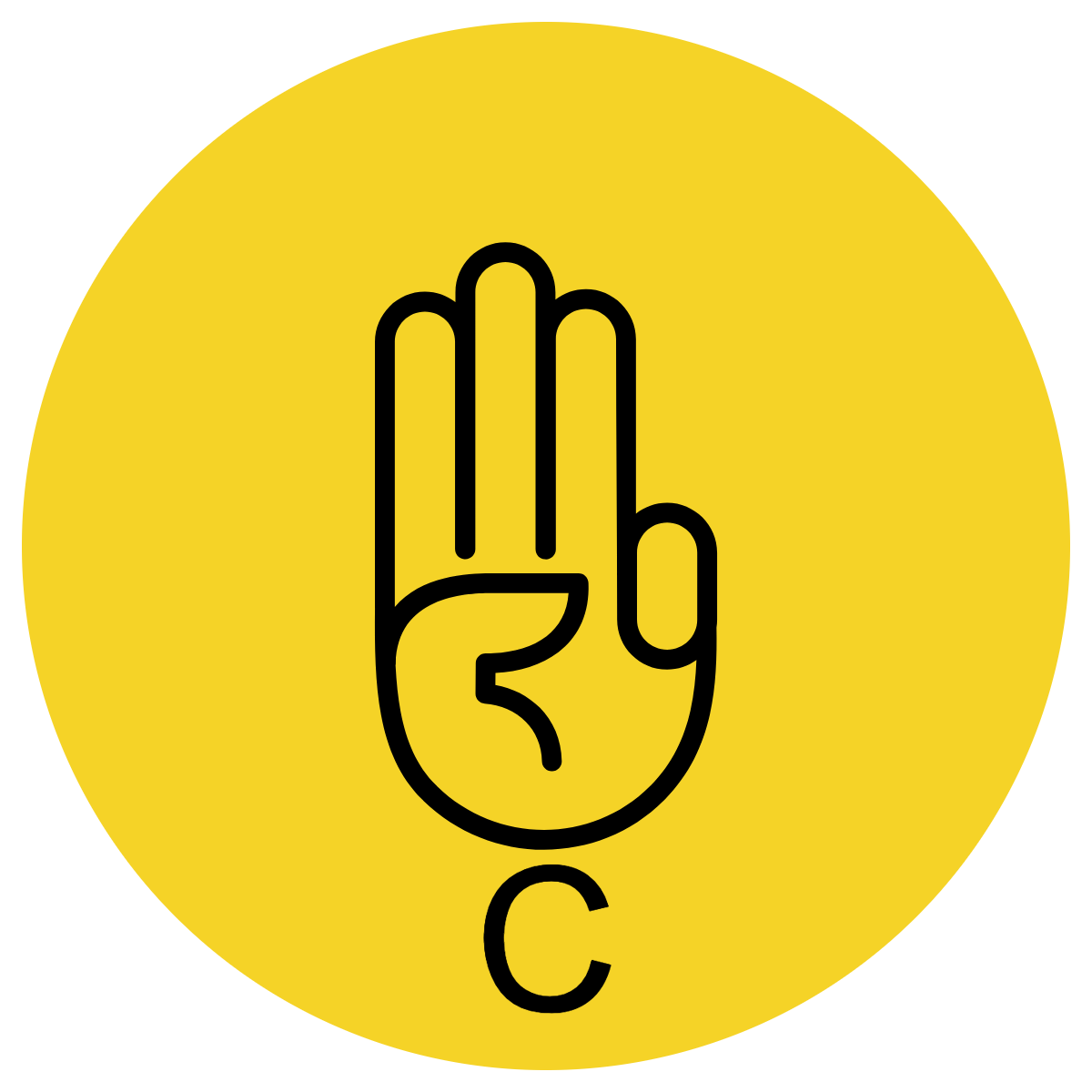 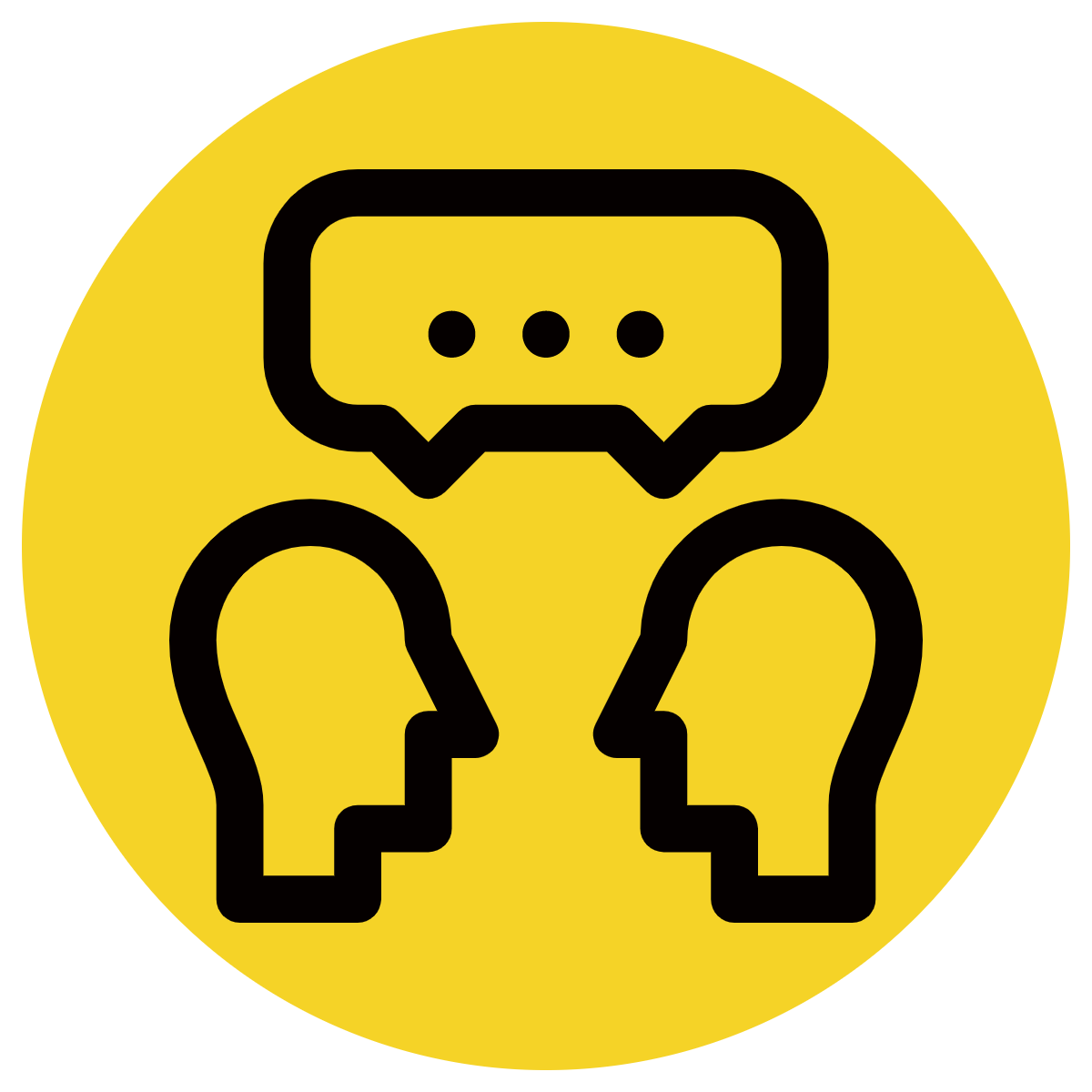 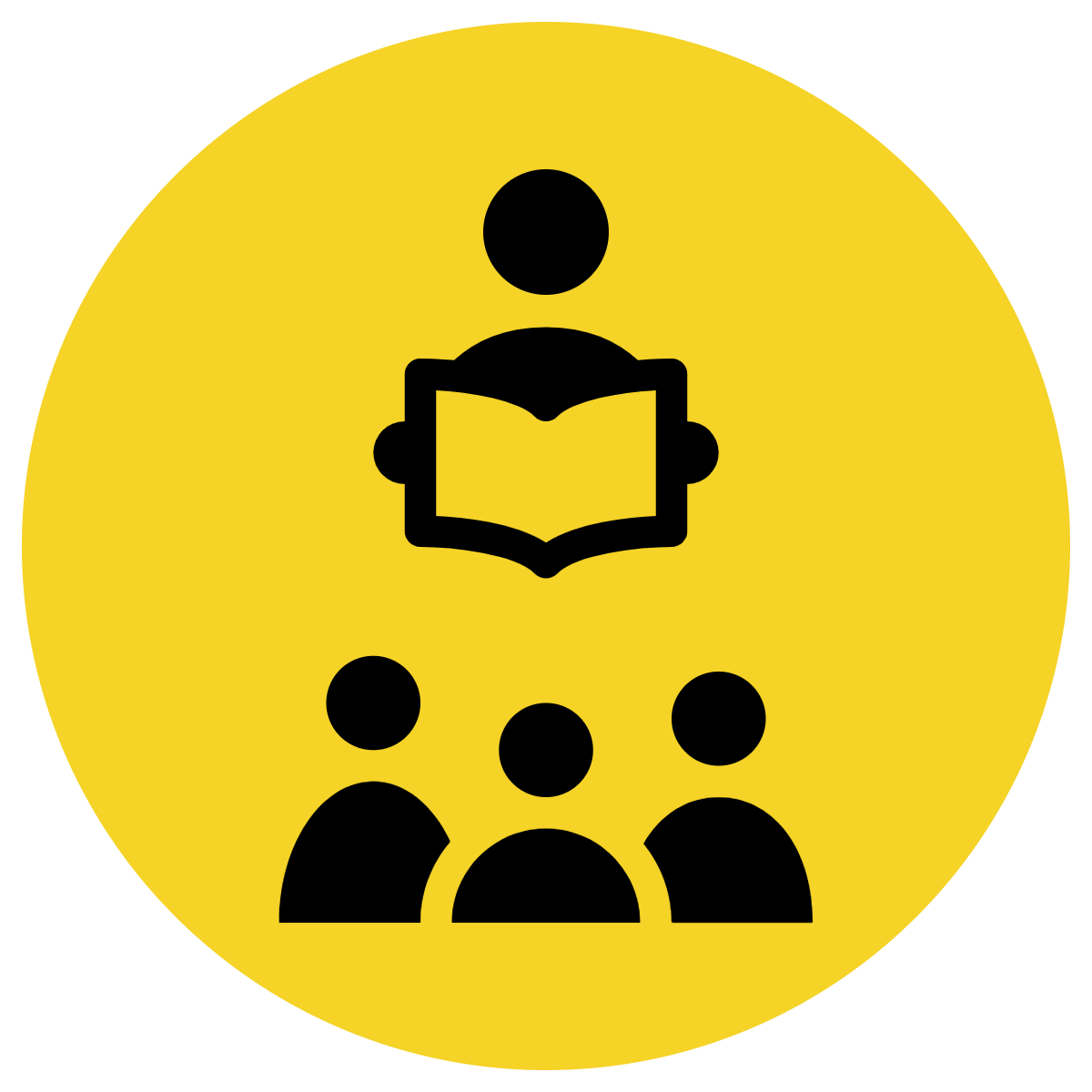 Pair Share
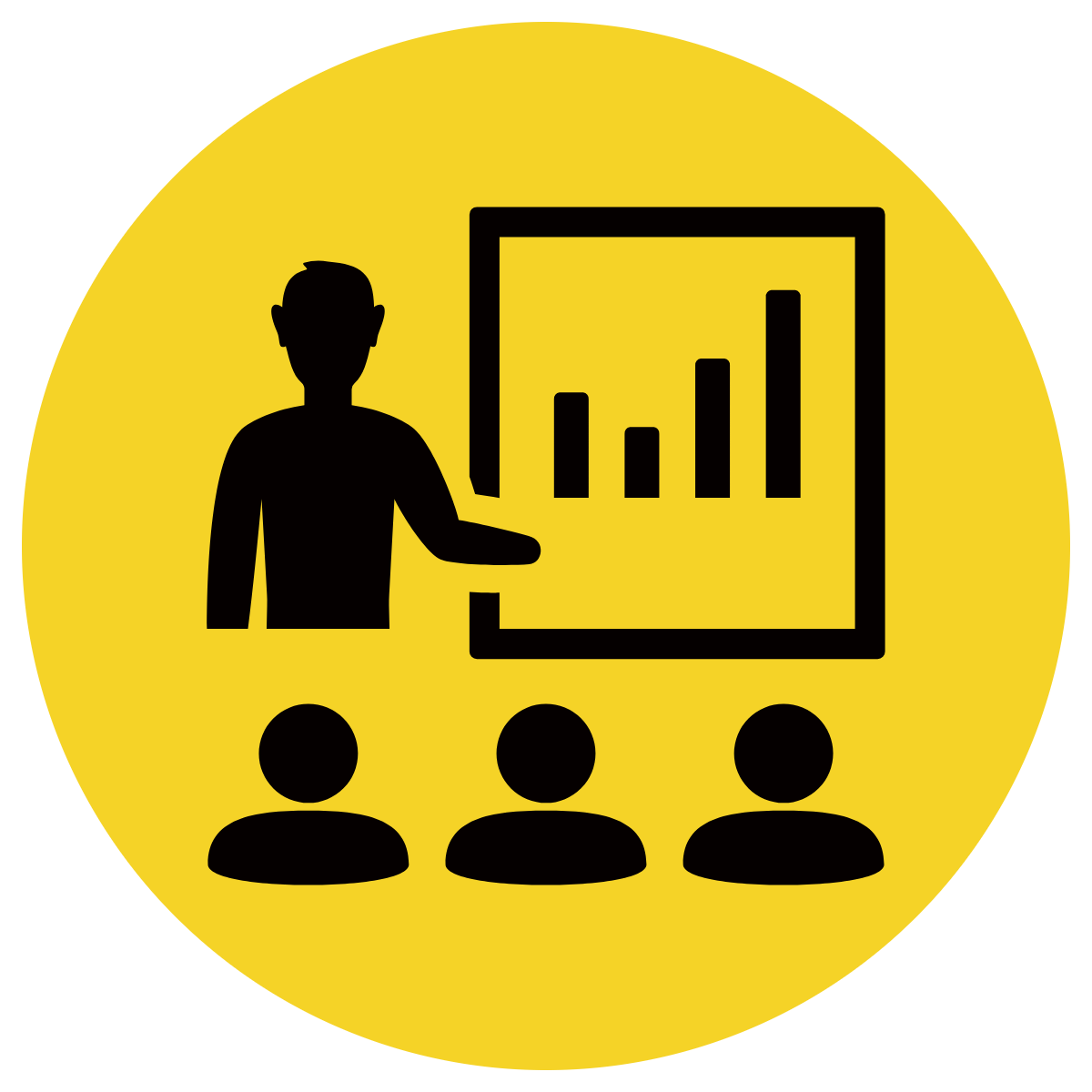 Track with me
Pick a Stick/Answer (non-volunteer)
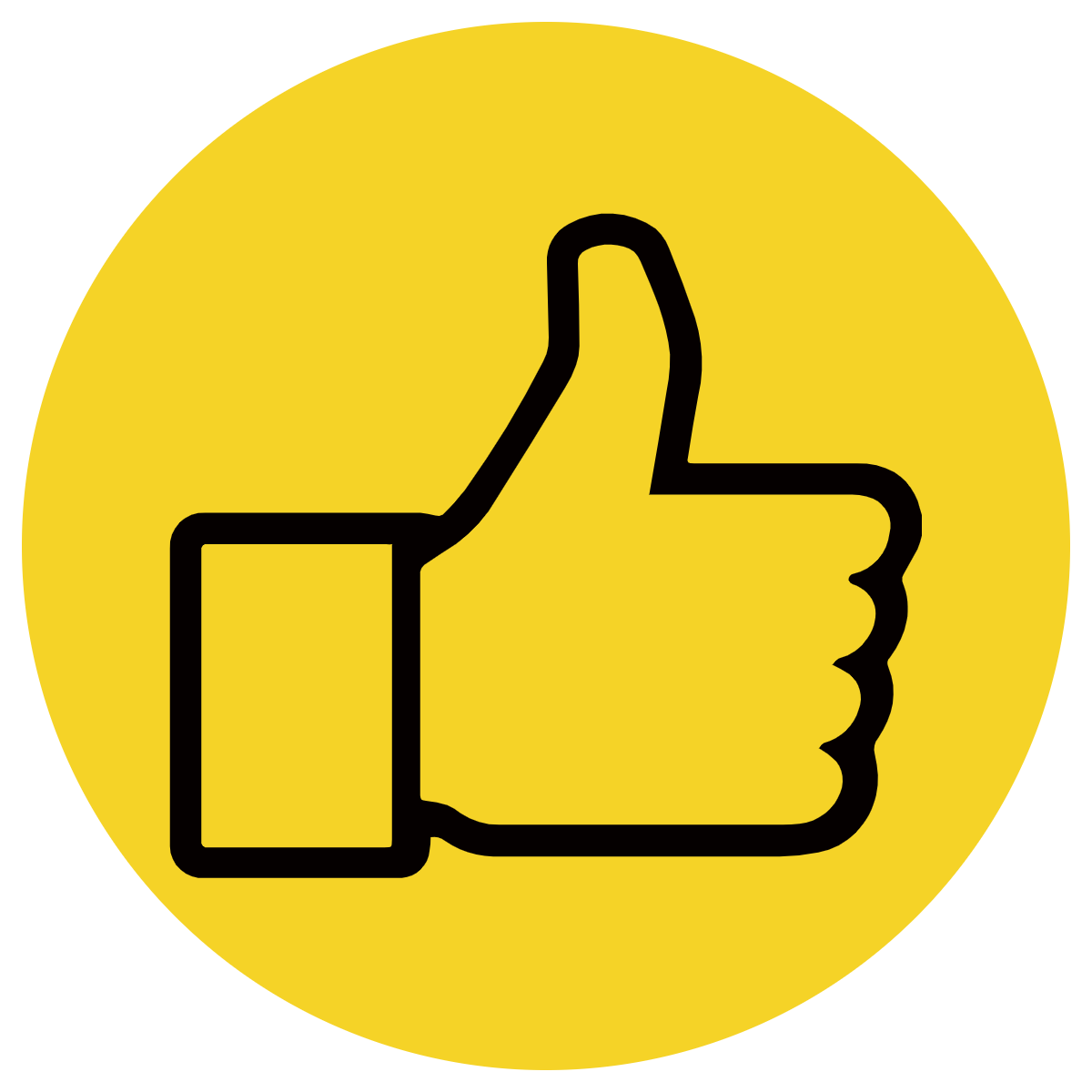 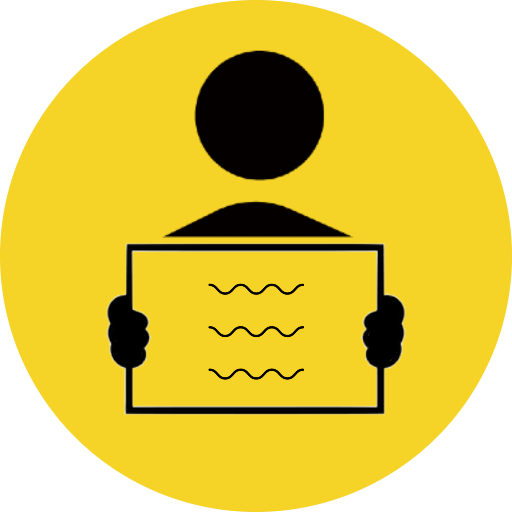 Whiteboards
Vote
Read with me
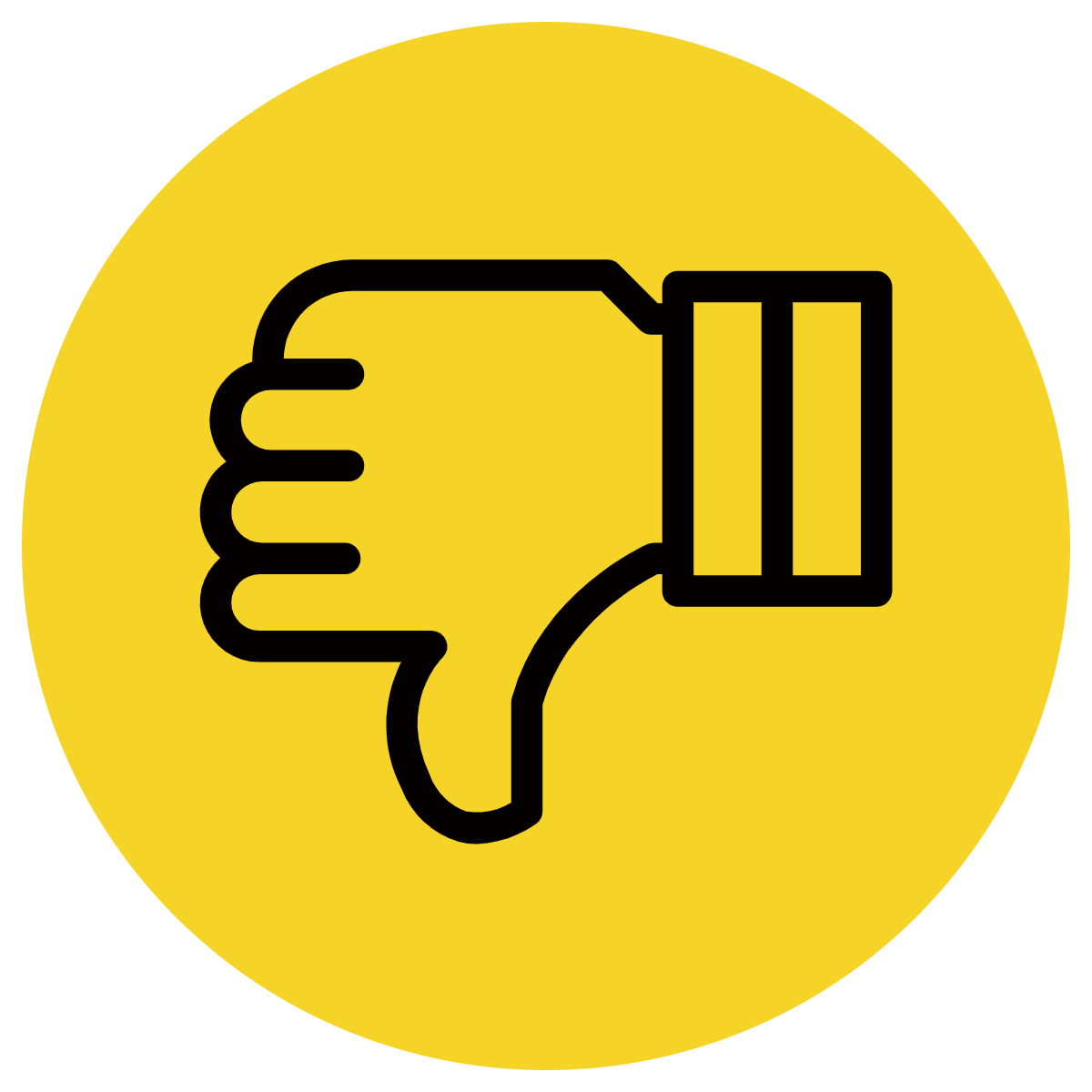 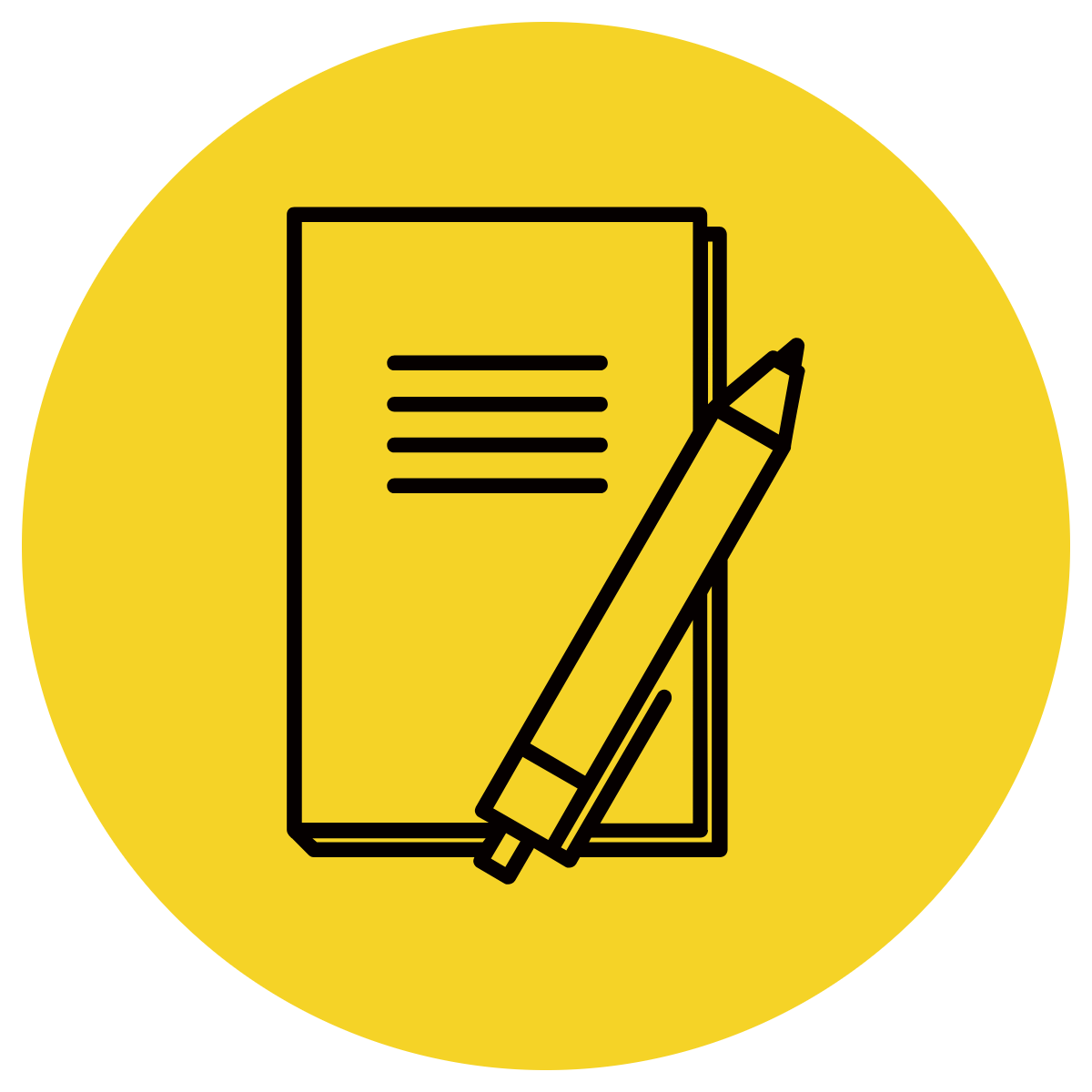 In Your Workbook
Learning Objective
We are learning to use adverbs of affirmation to add strength to our arguments.
Many of the words in this lesson should be linked to your vocabulary instruction (tier 2). Once the words have been explicitly taught, use this lesson to demonstrate how to use adverbs of affirmation and negation within a sentence to add weight/strength to an argument (persuasive)
Concept Development
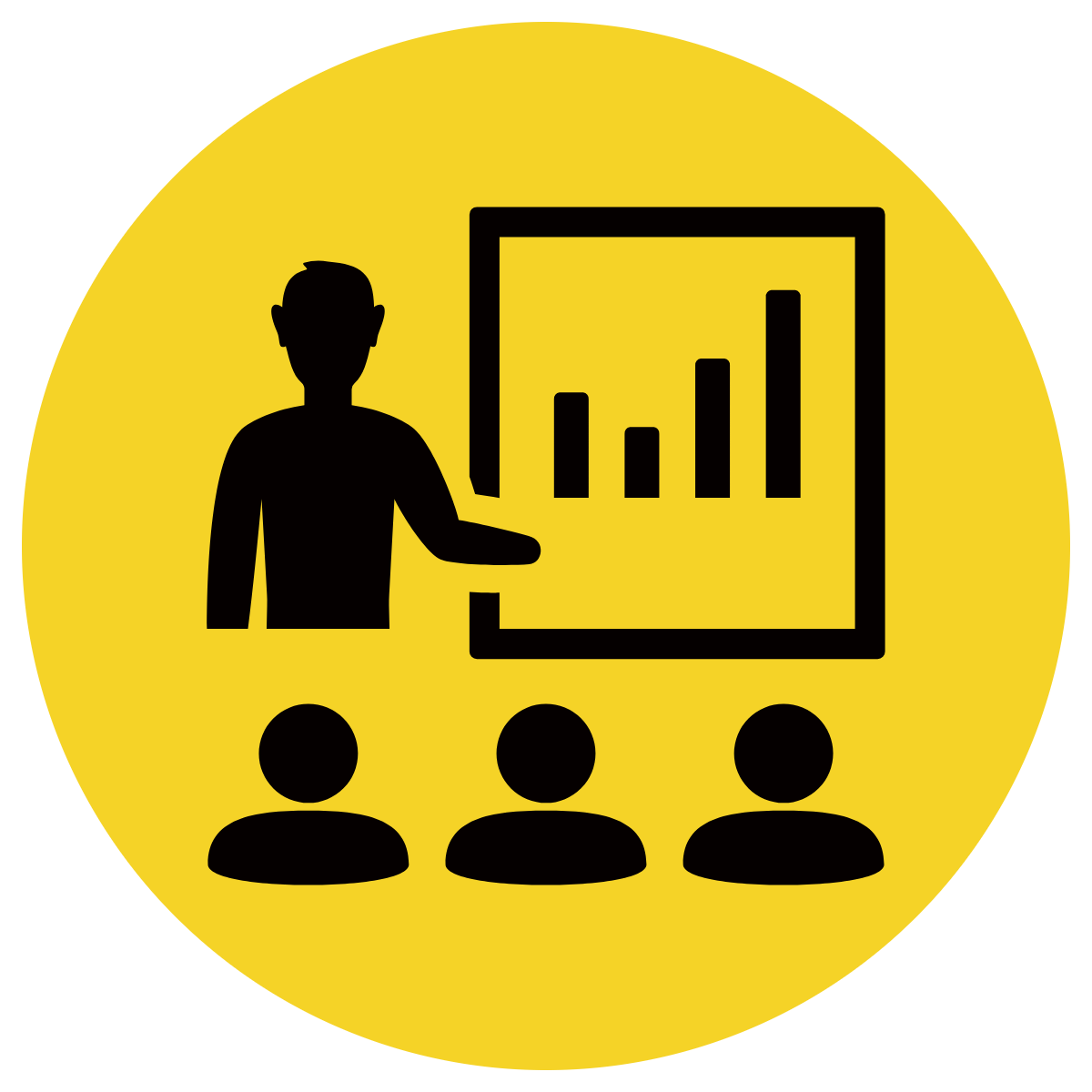 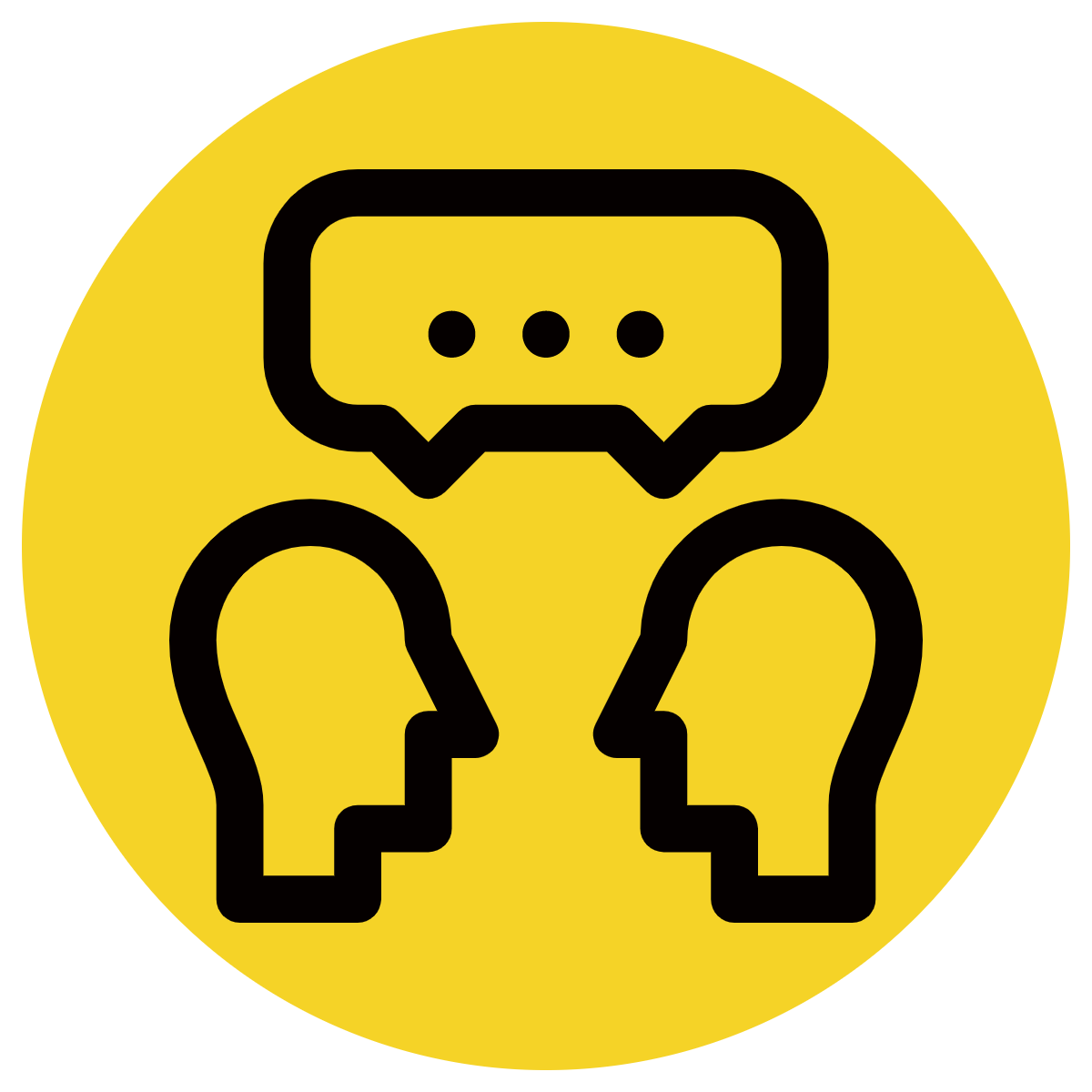 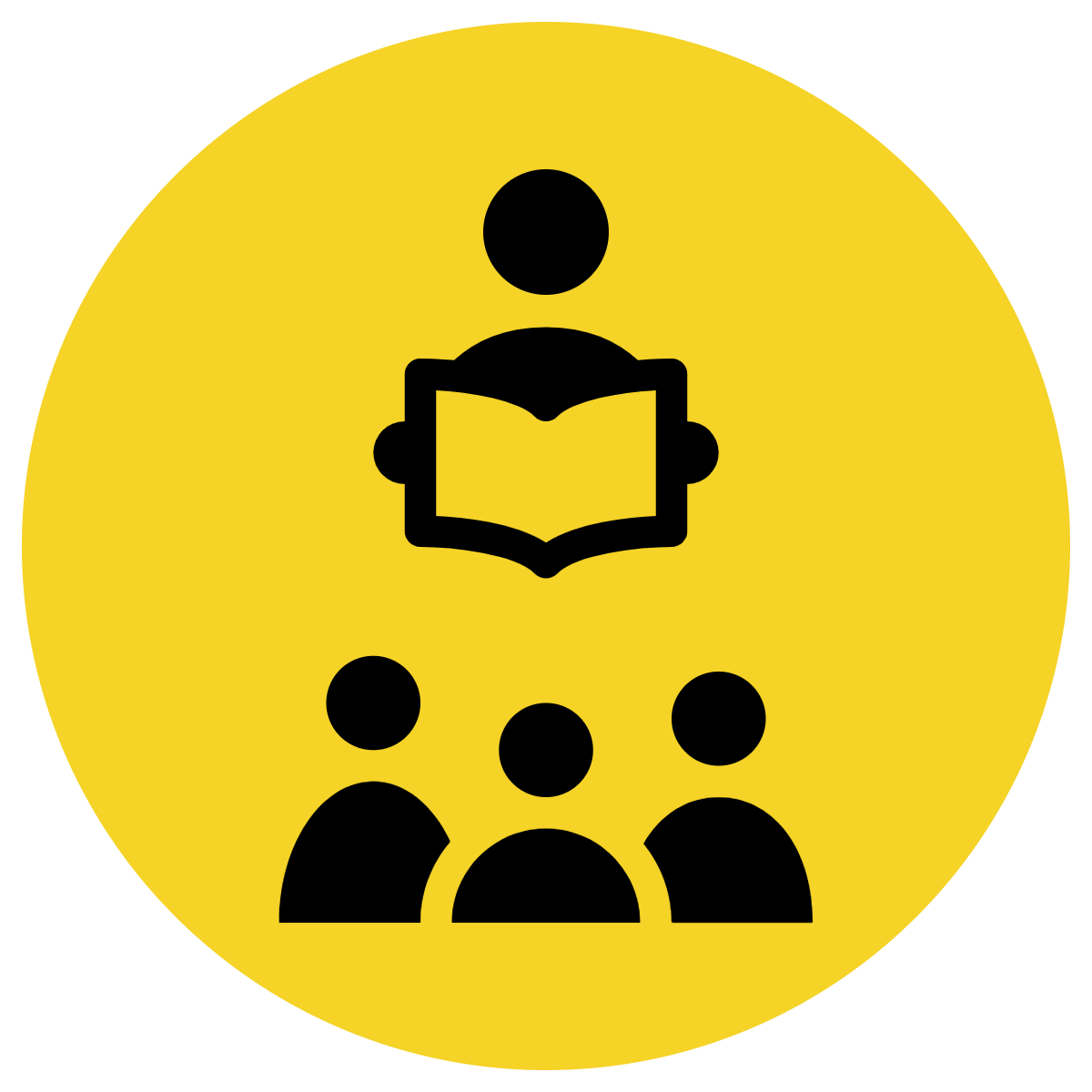 A adverb is a word that modifies a verb, adjective or another adverb. 
Adverbs of affirmation and negation are often used in persuasive texts.
CFU:
What is an adverb that indicates affirmation? Negation?
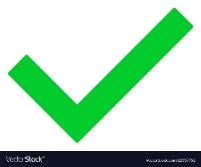 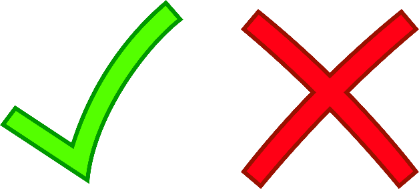 Definitions from www.myenglishteacher.eu
Concept Development
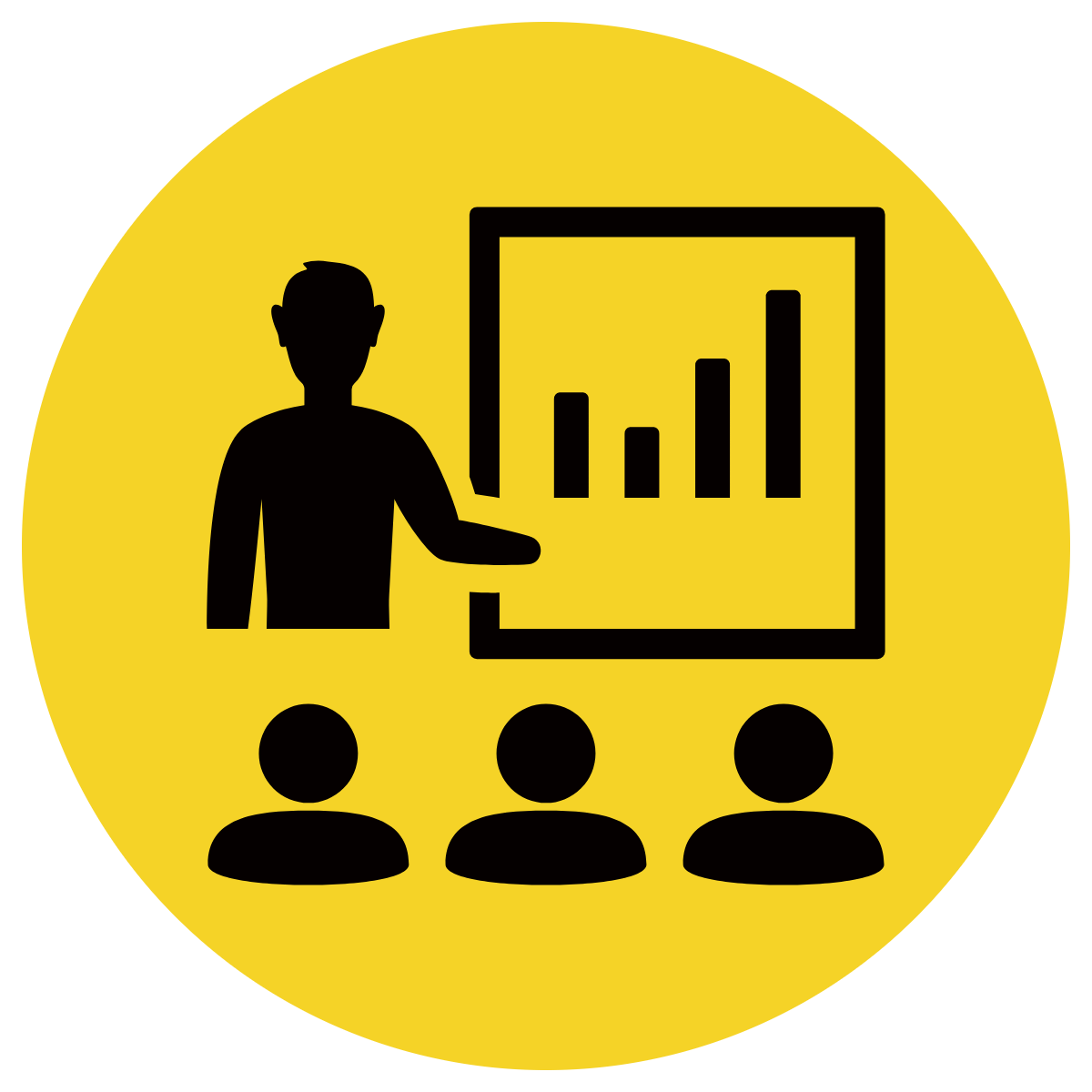 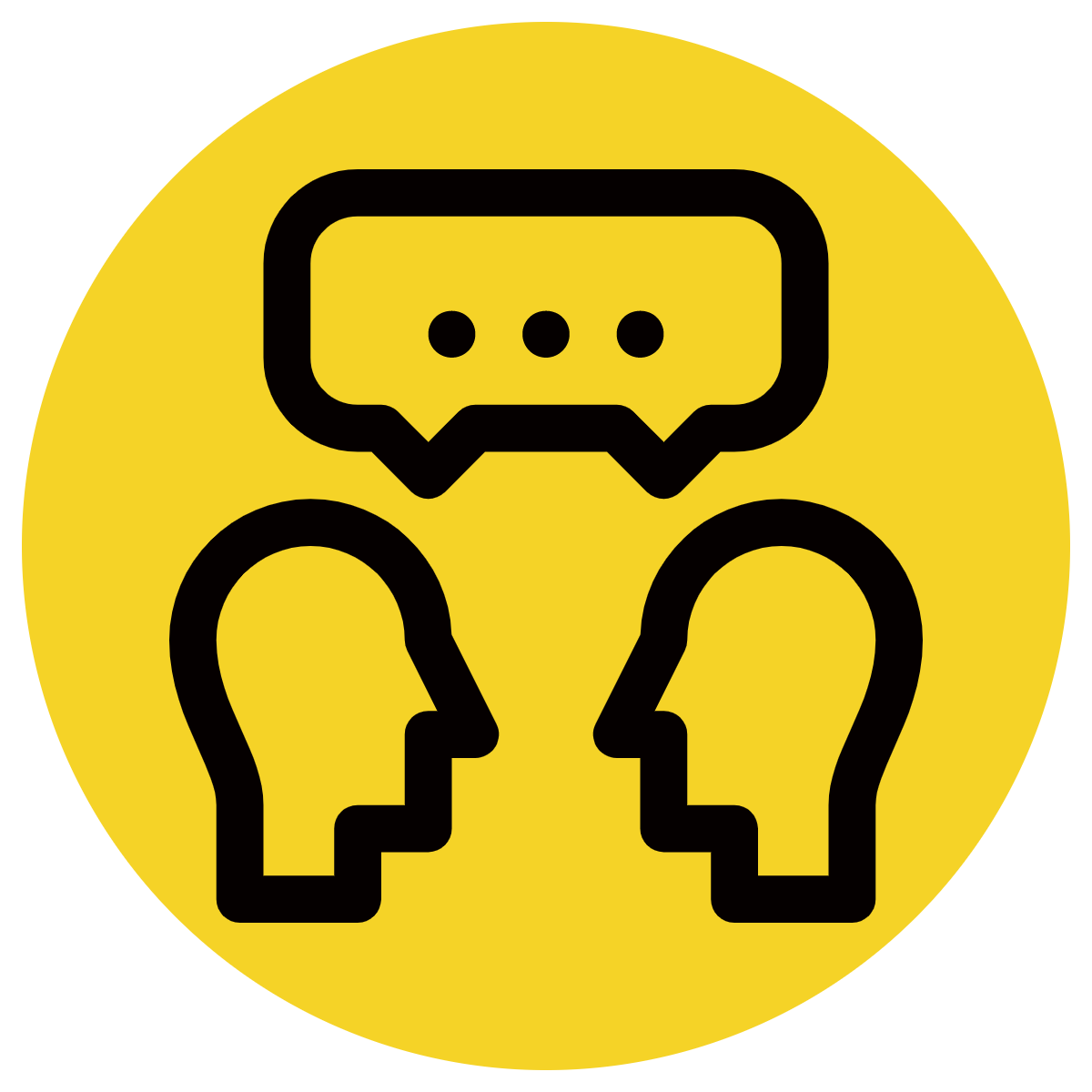 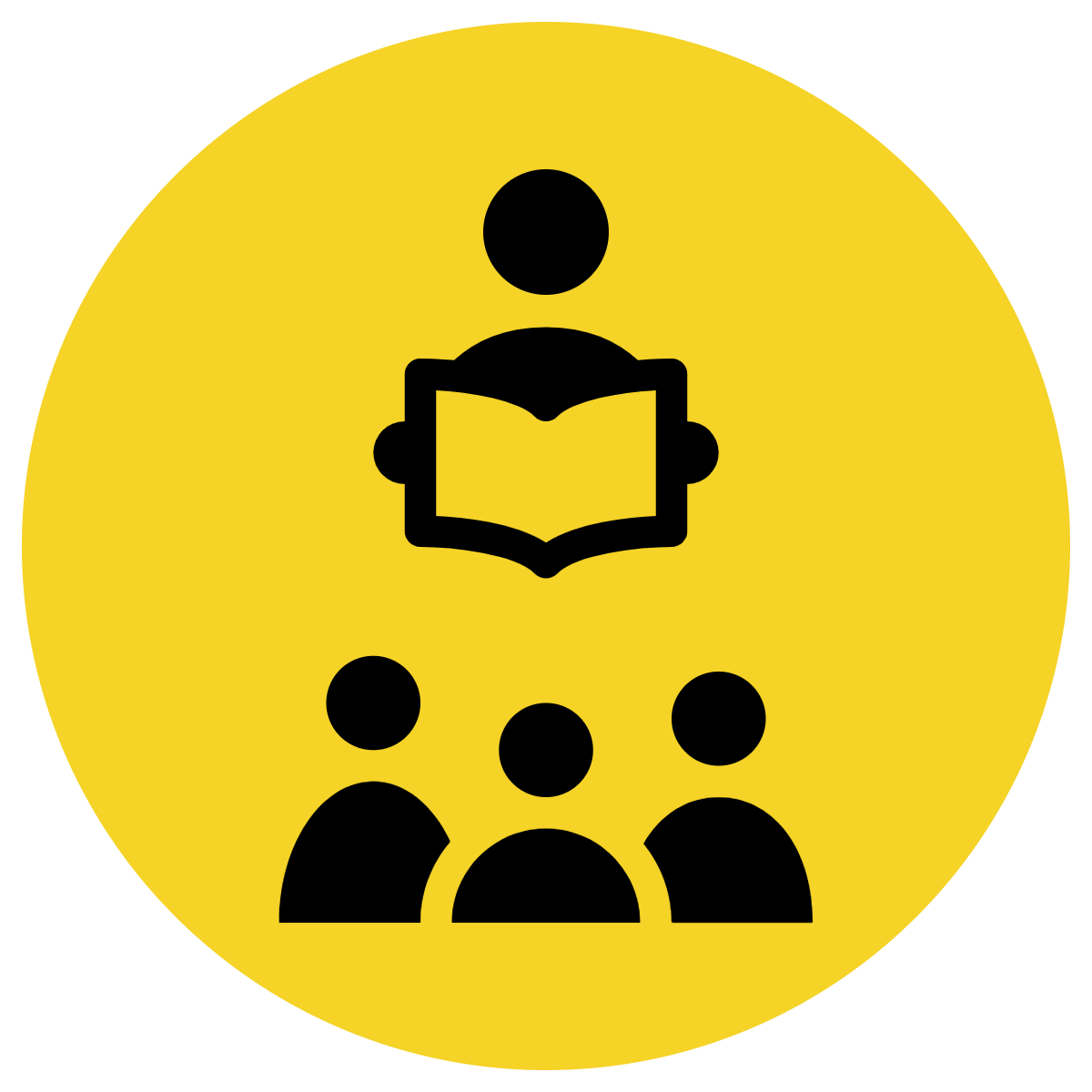 Adverbs of affirmation show that the speaker is absolutely sure of something.
Often we use adverbs of affirmation at the beginning of a sentence, followed by a comma.
CFU:
What impact does the adverb of affirmation have on the sentence?
Examples:
Certainly, taking care of our environment is of utmost importance in today’s world.

Indeed, recycling not only helps conserve resources but also reduces pollution.

Clearly, we can see that renewable energy sources are the future of sustainable power. 

Surely, everyone can agree that reducing plastic waste is a step in the right direction.

Obviously, the benefits of regular exercise go beyond just physical health.
Teachers: you can delete any and focus on certain ones to make this lesson easier
Concept Development
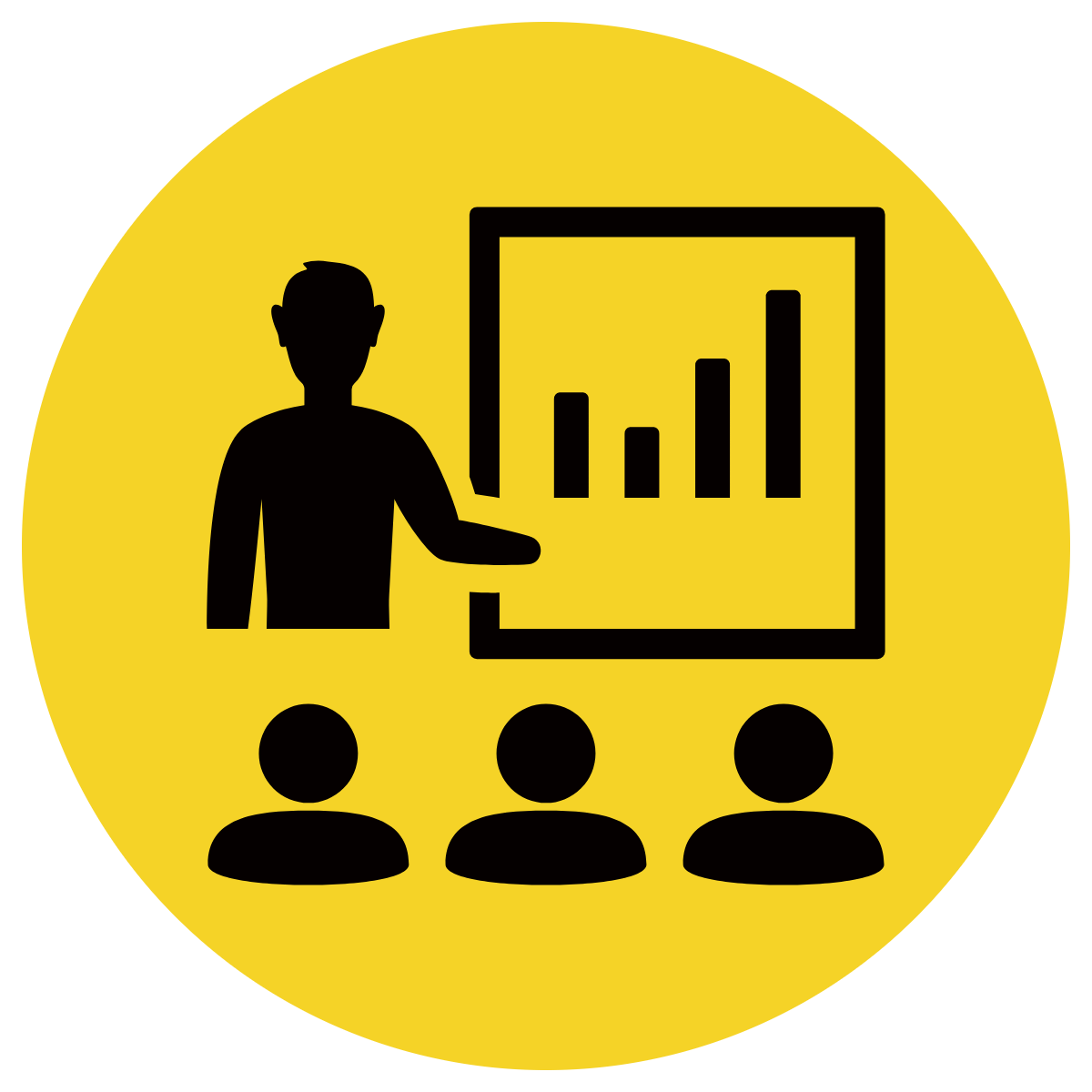 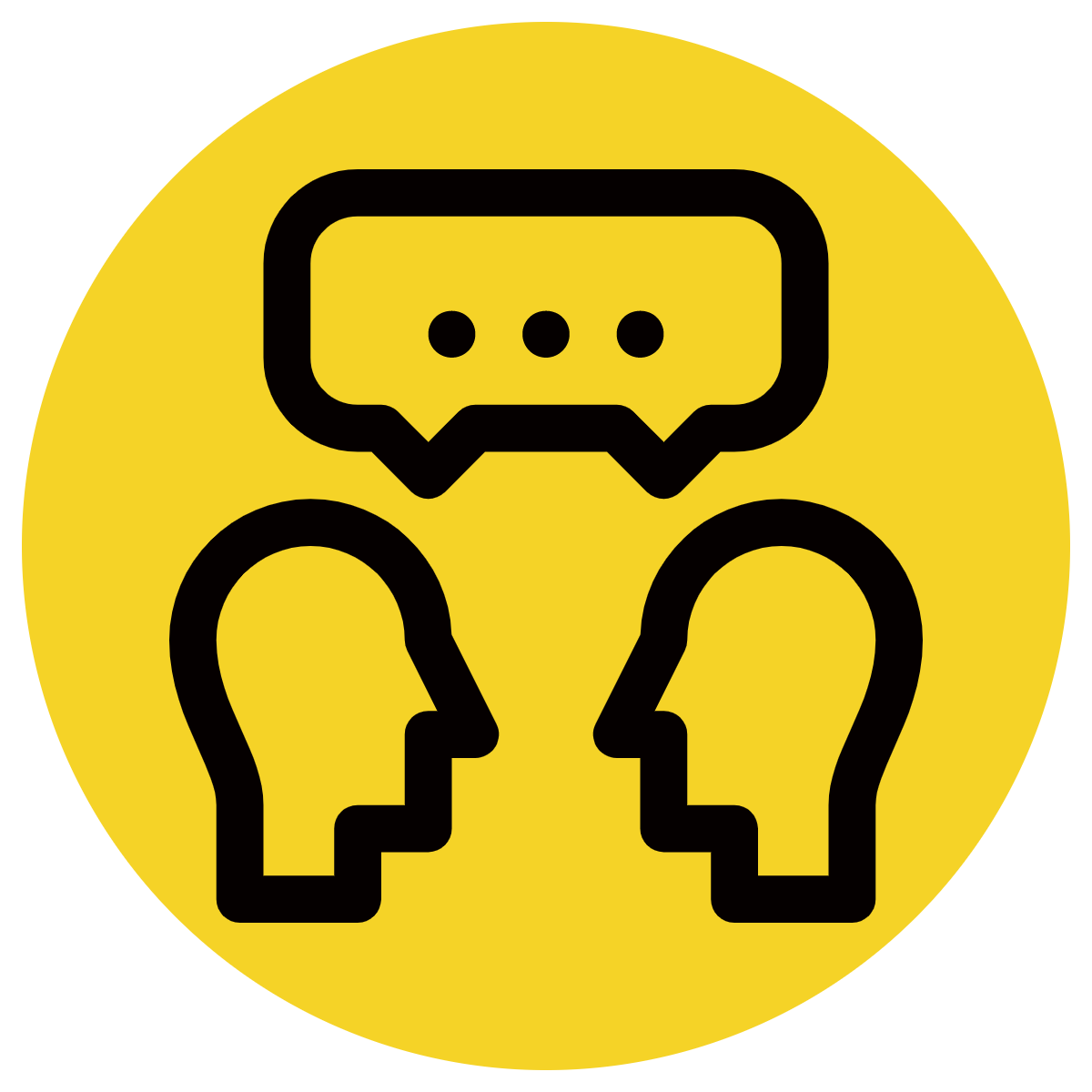 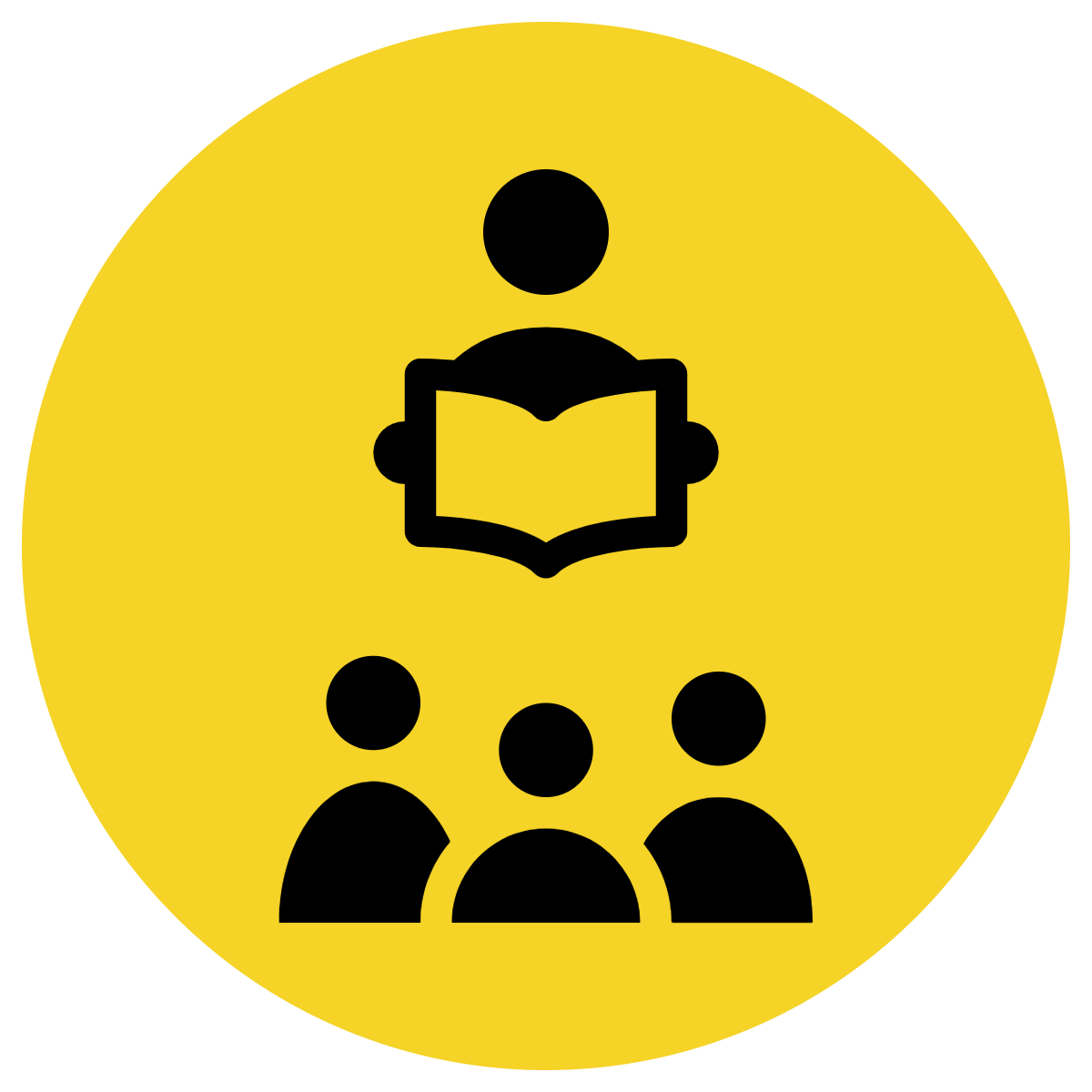 Select an adverb of affirmation to improve the following topic sentences:
CFU:
What is the upgraded verb? What does it mean?
Reading books enhances your knowledge and vocabulary.
A healthy diet and regular exercise are essential for a strong body.
We can all appreciate the beauty of the Western Australian coastline.
Team work is crucial for the success of a group project.
Hinge Point Question
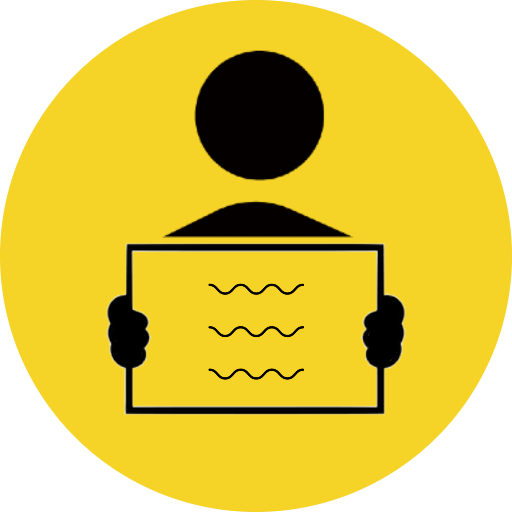 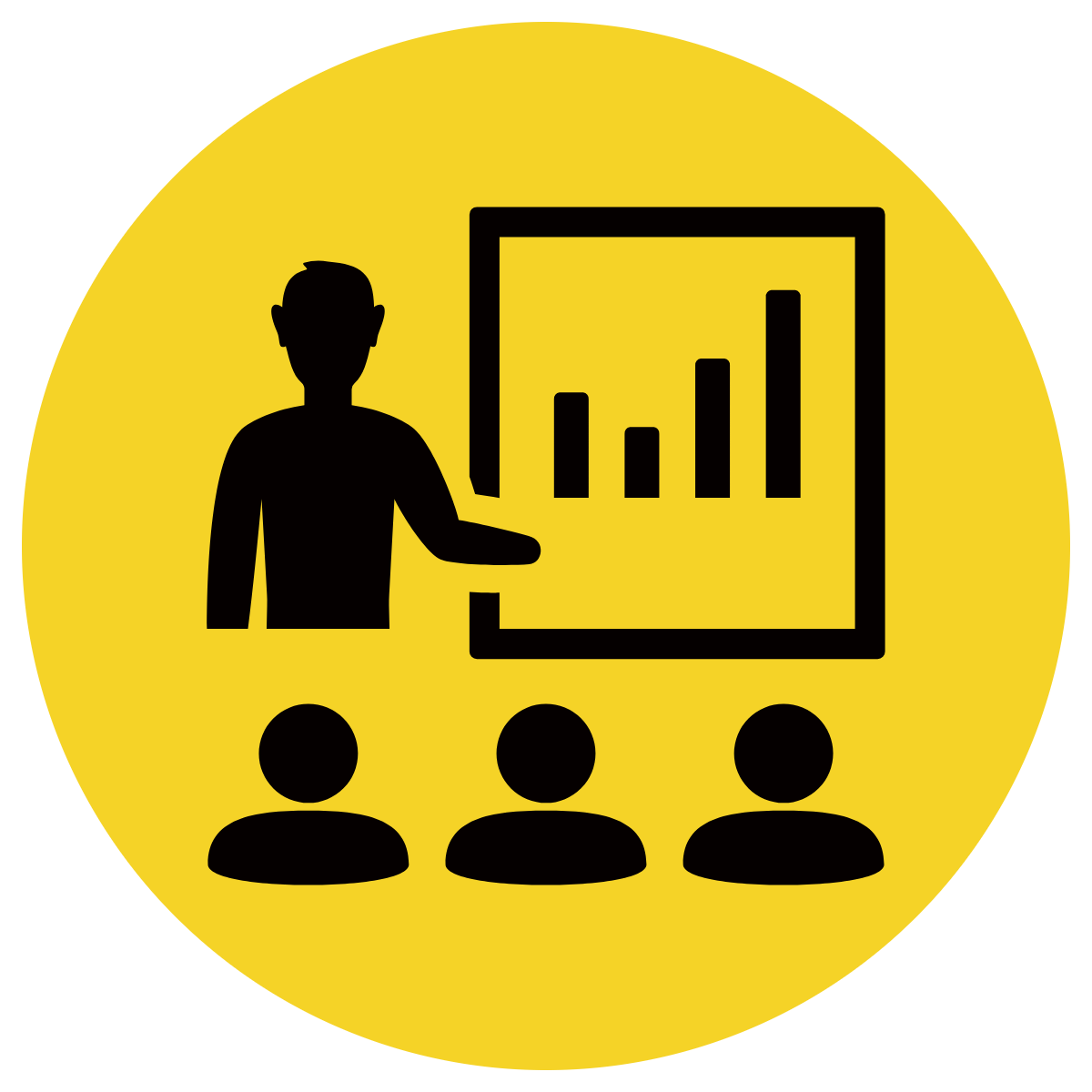 What topic sentences contain an adverb of affirmation?

Surely, music can be a source of inspiration and relaxation for students.

Obviously, fresh water is a basic human right we should ensure for all.

Planting trees helps combat climate change and provides shade.

Education is the key to unlocking future opportunities.
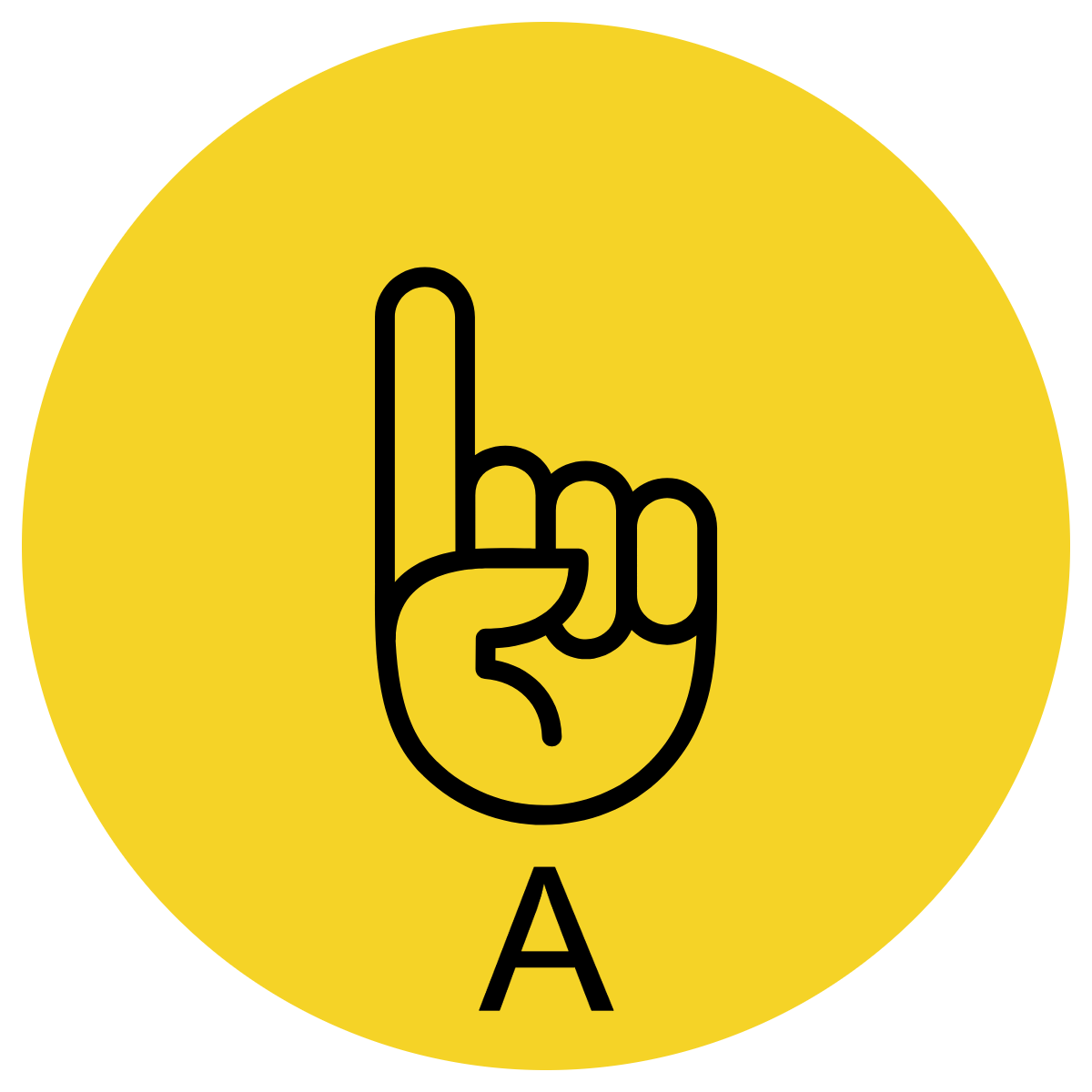 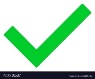 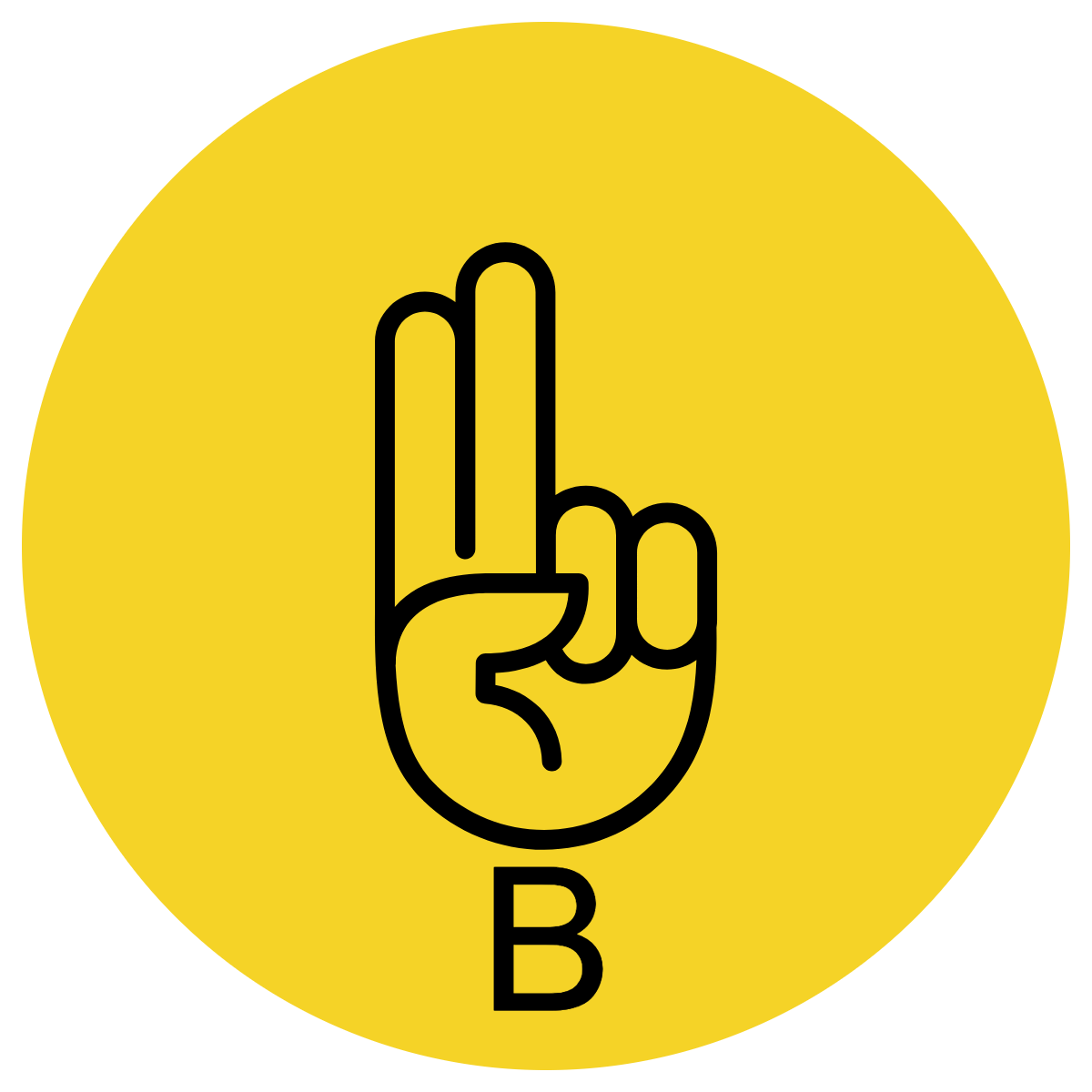 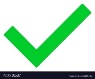 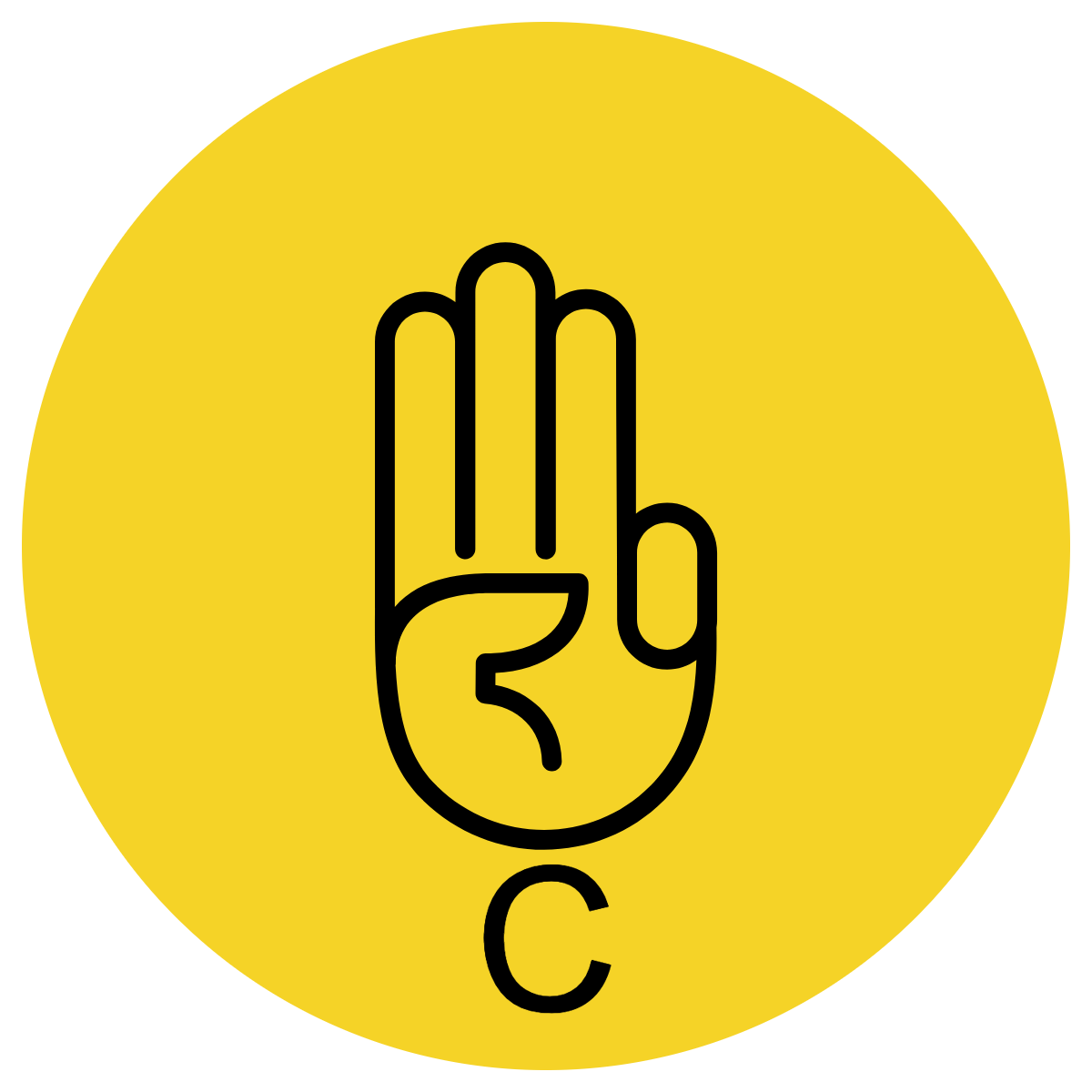 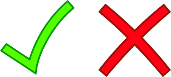 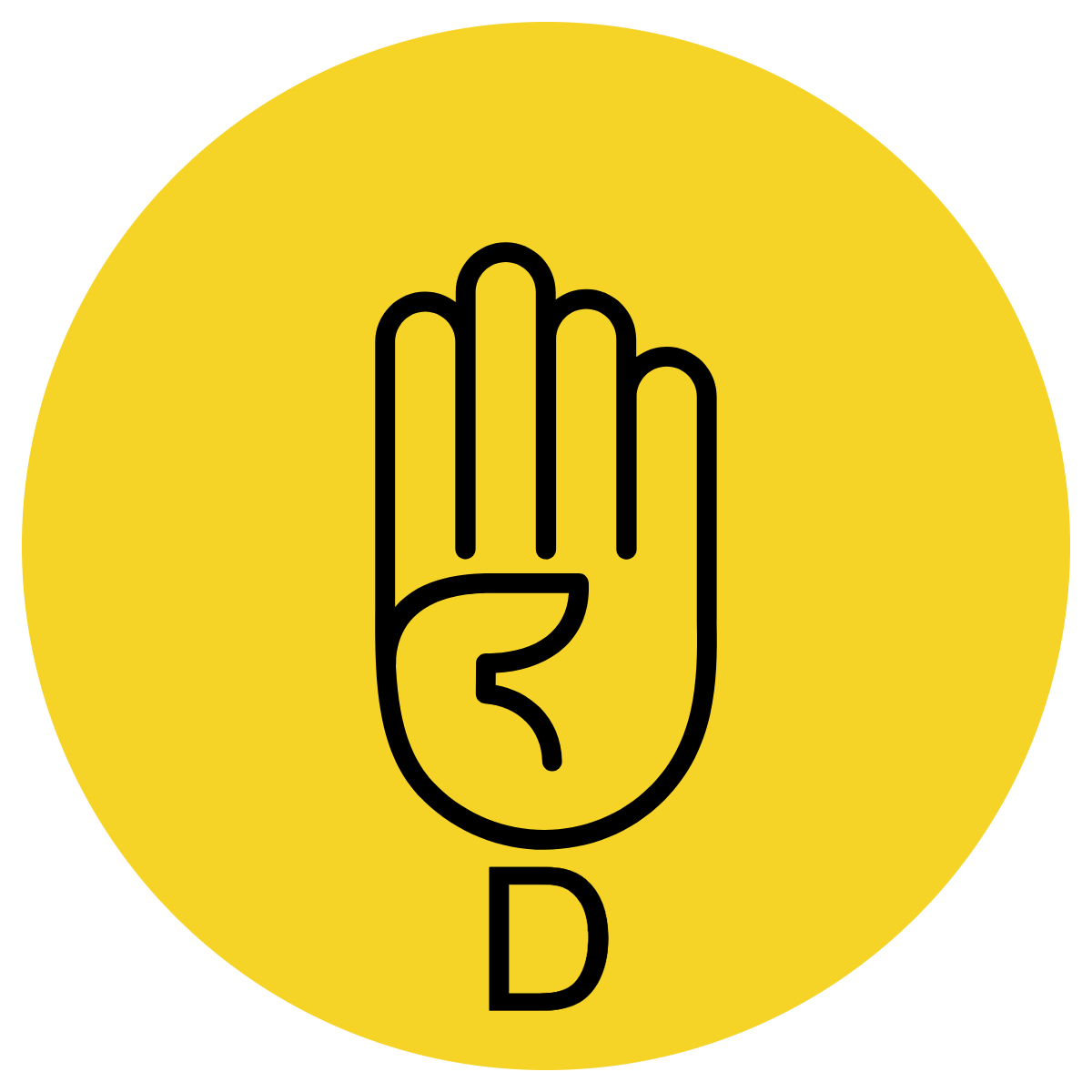 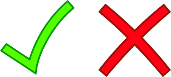 Skill development: I do
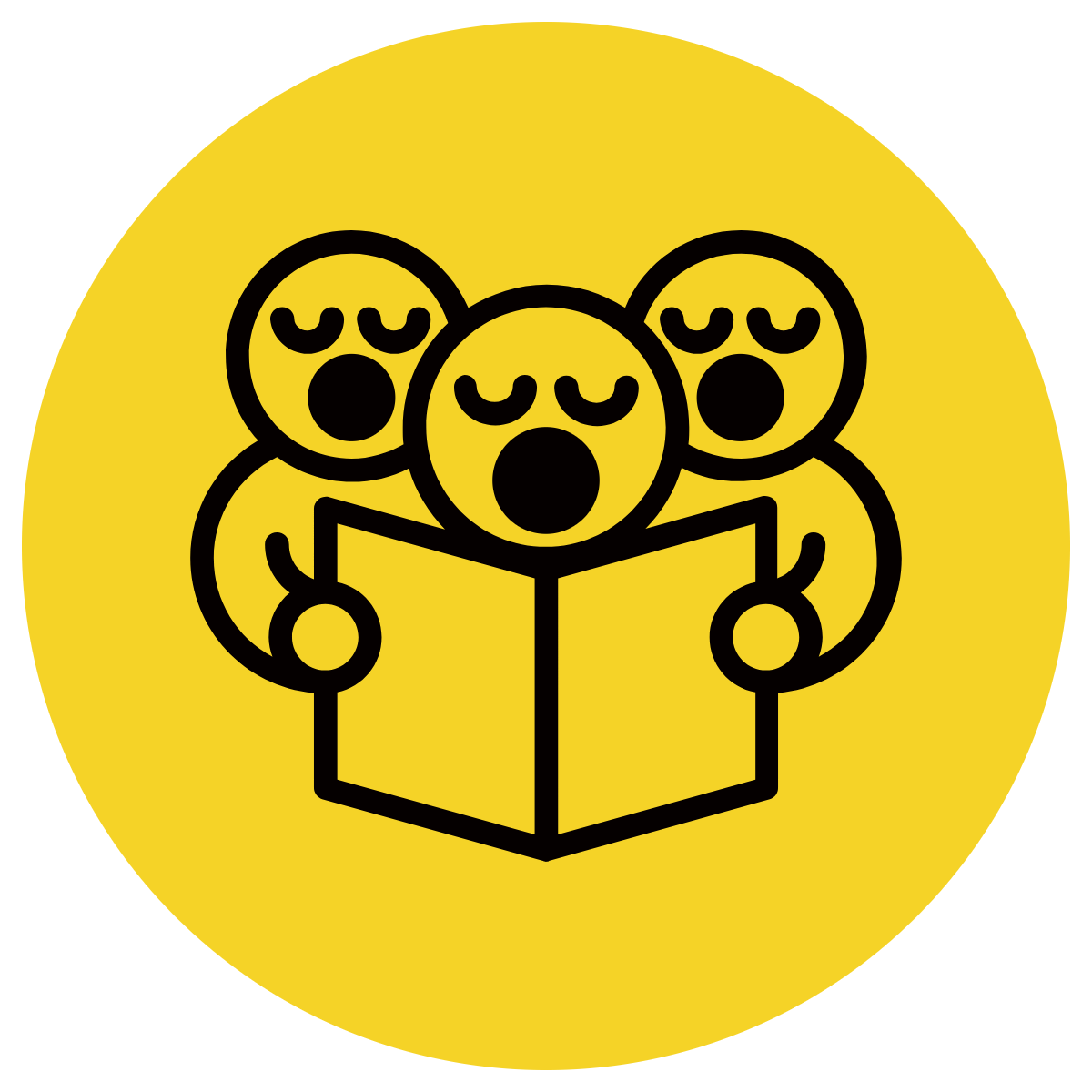 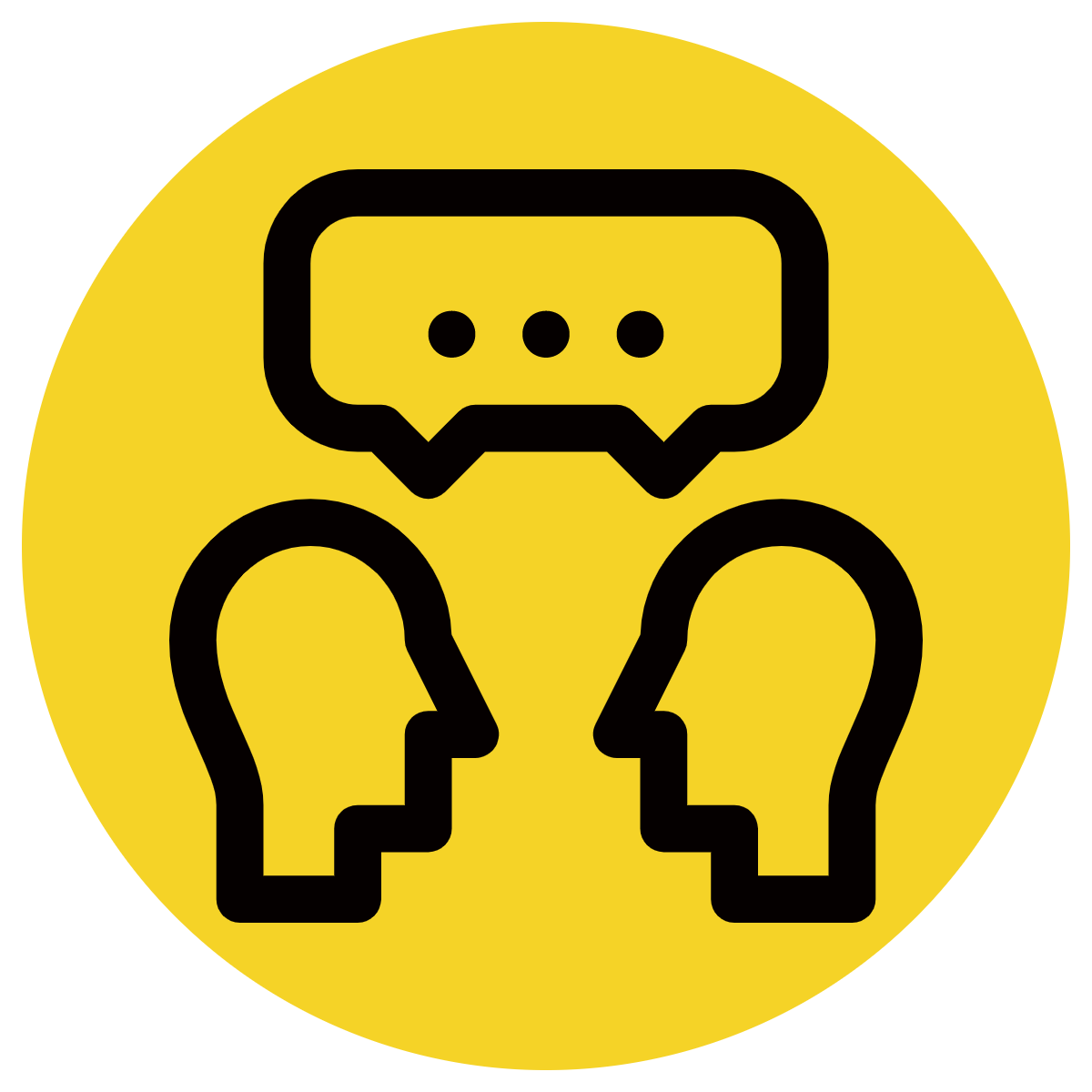 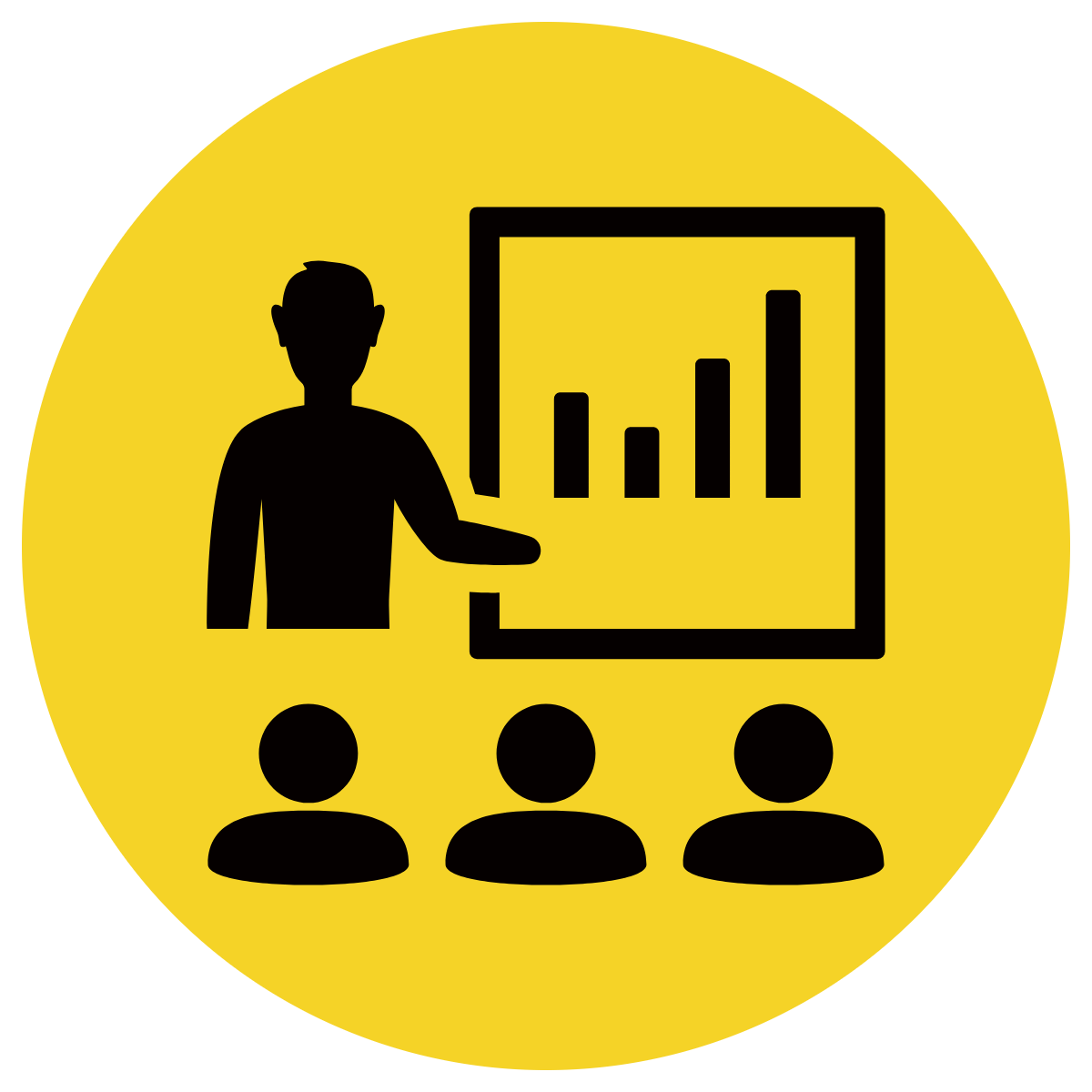 Write a topic sentence about the subject, using an adverb of affirmation to strengthen your argument.
CFU:
What were the adverbs of affirmations used? What did it do to the topic sentence?
Subject: should students have to wear a school uniform?
Clearly, it is very important that students are required to wear a school uniform.
Obviously, students should have freedom of choice to choose the their own clothes for school.
Skill development: We do
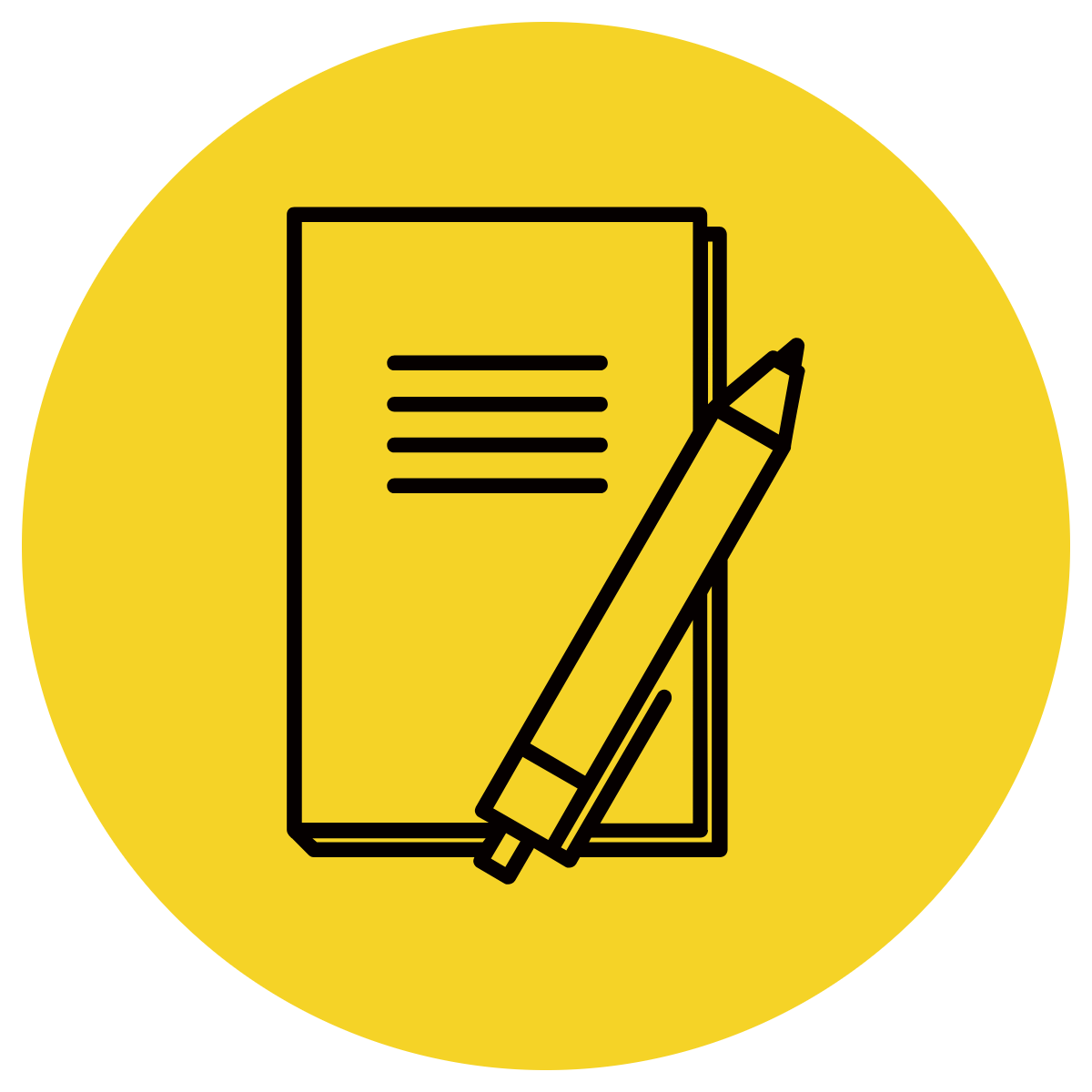 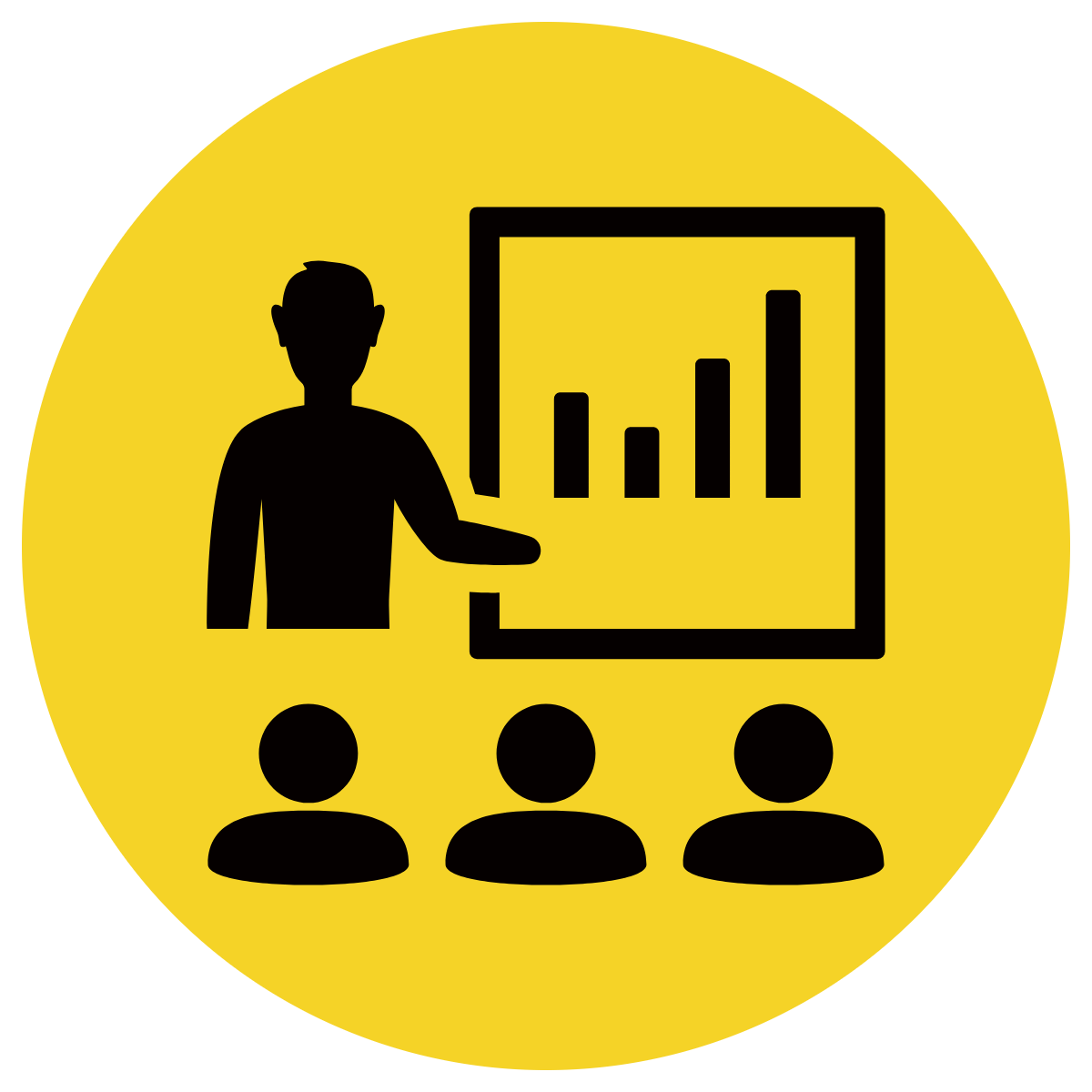 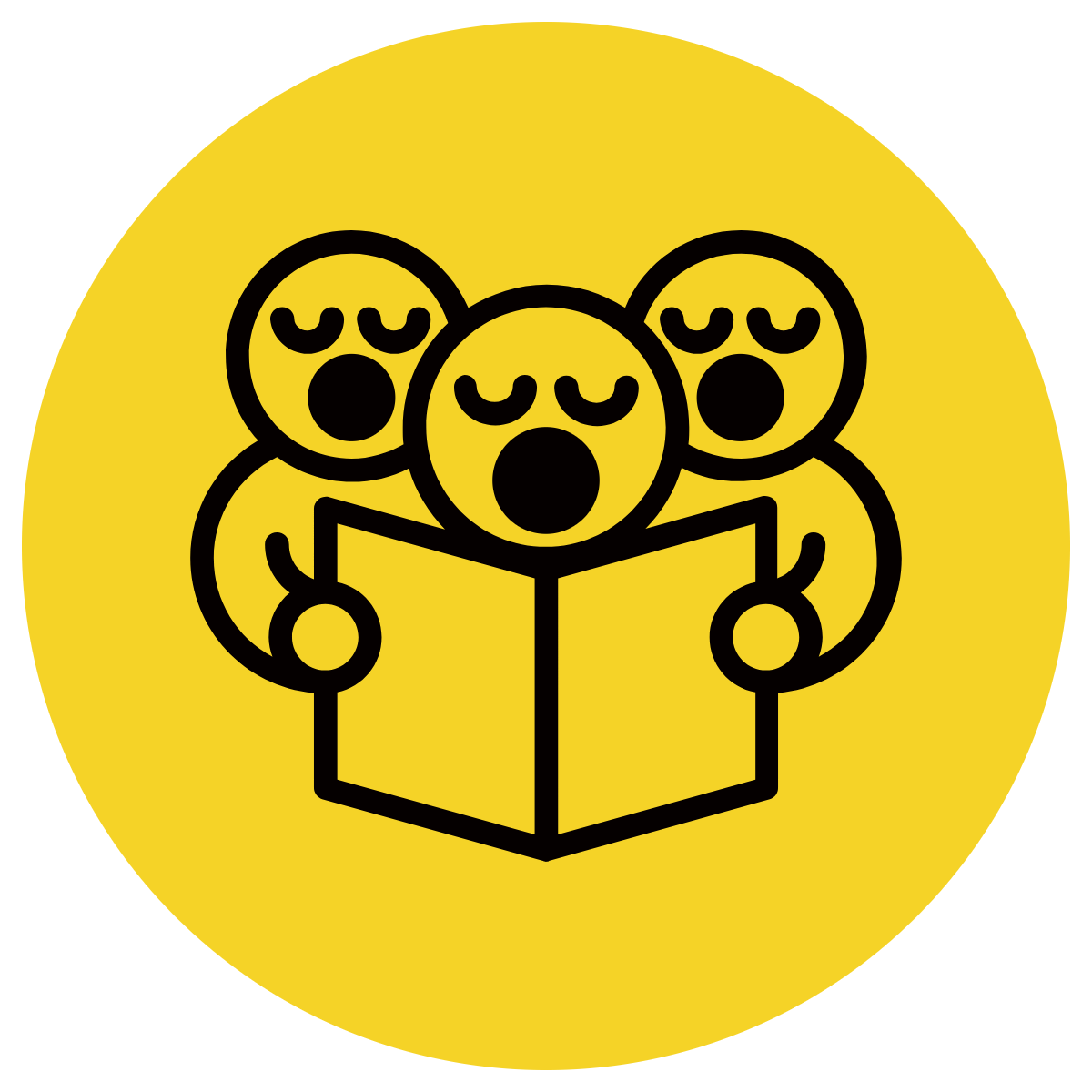 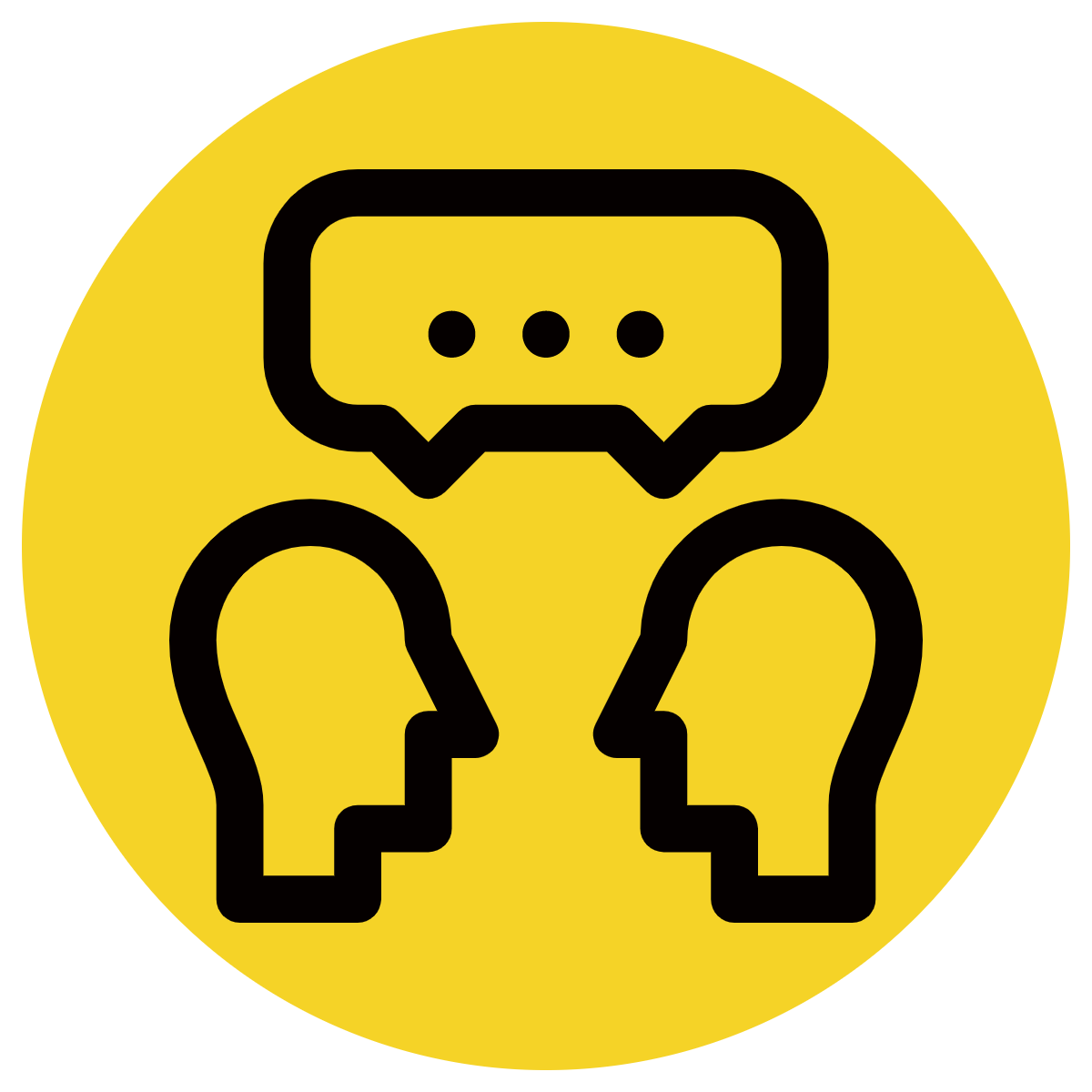 Write a topic sentence about the subject, using an adverb of affirmation to strengthen your argument.
Subject: should students have to participate in sport every day?
Indeed, students should be actively participating in sport classes every day.
Obviously, students shouldn’t have to do sport at school every day.
Skill development: We do
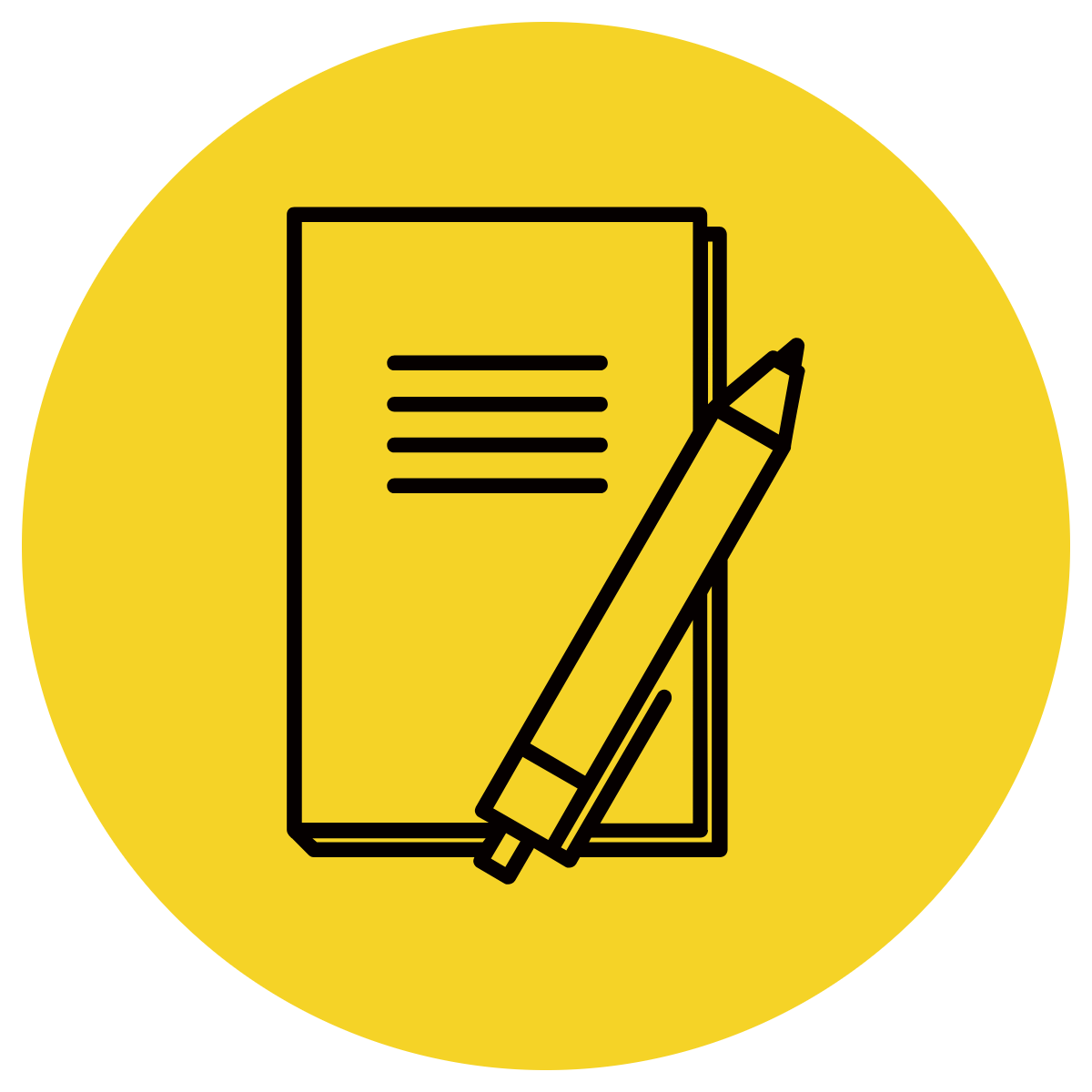 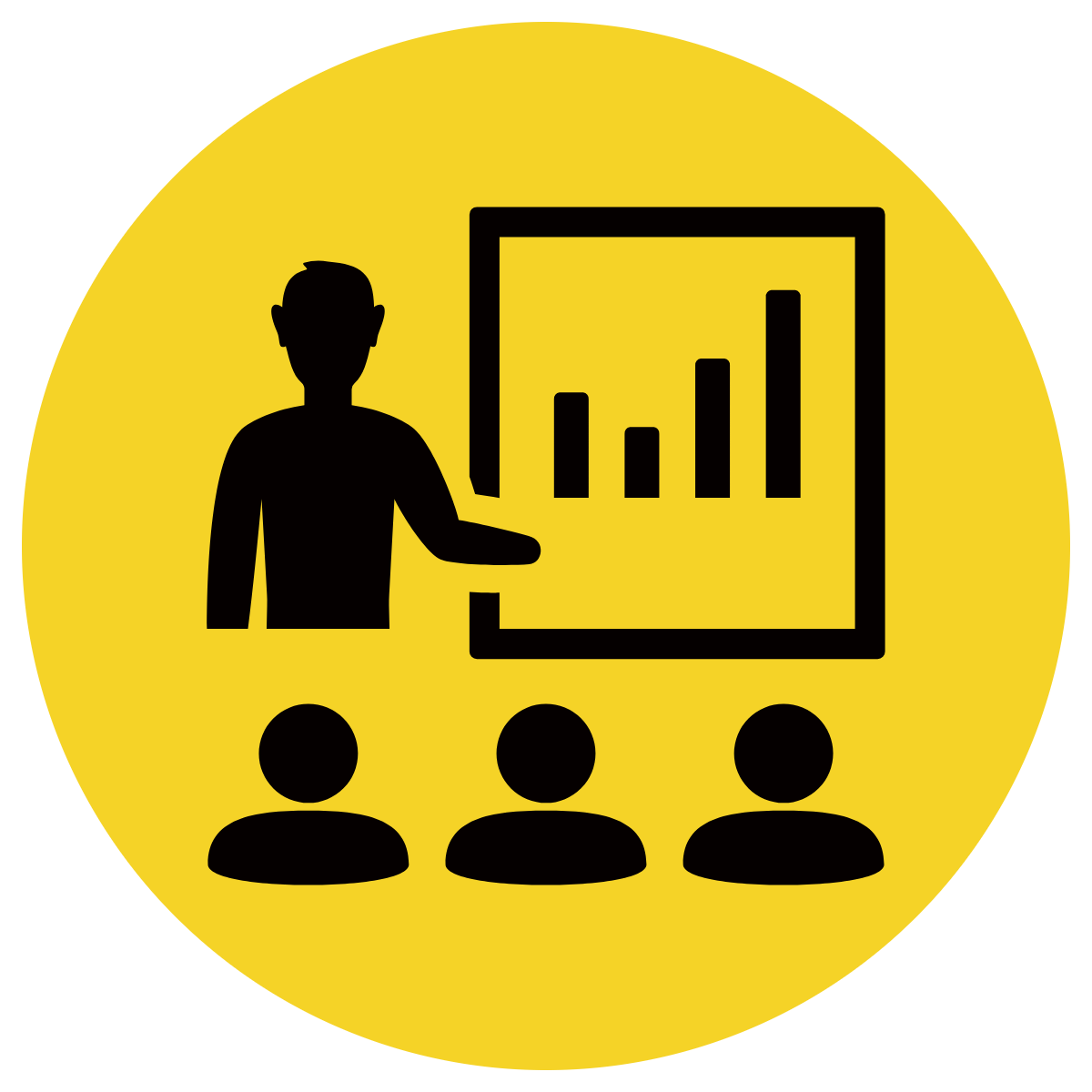 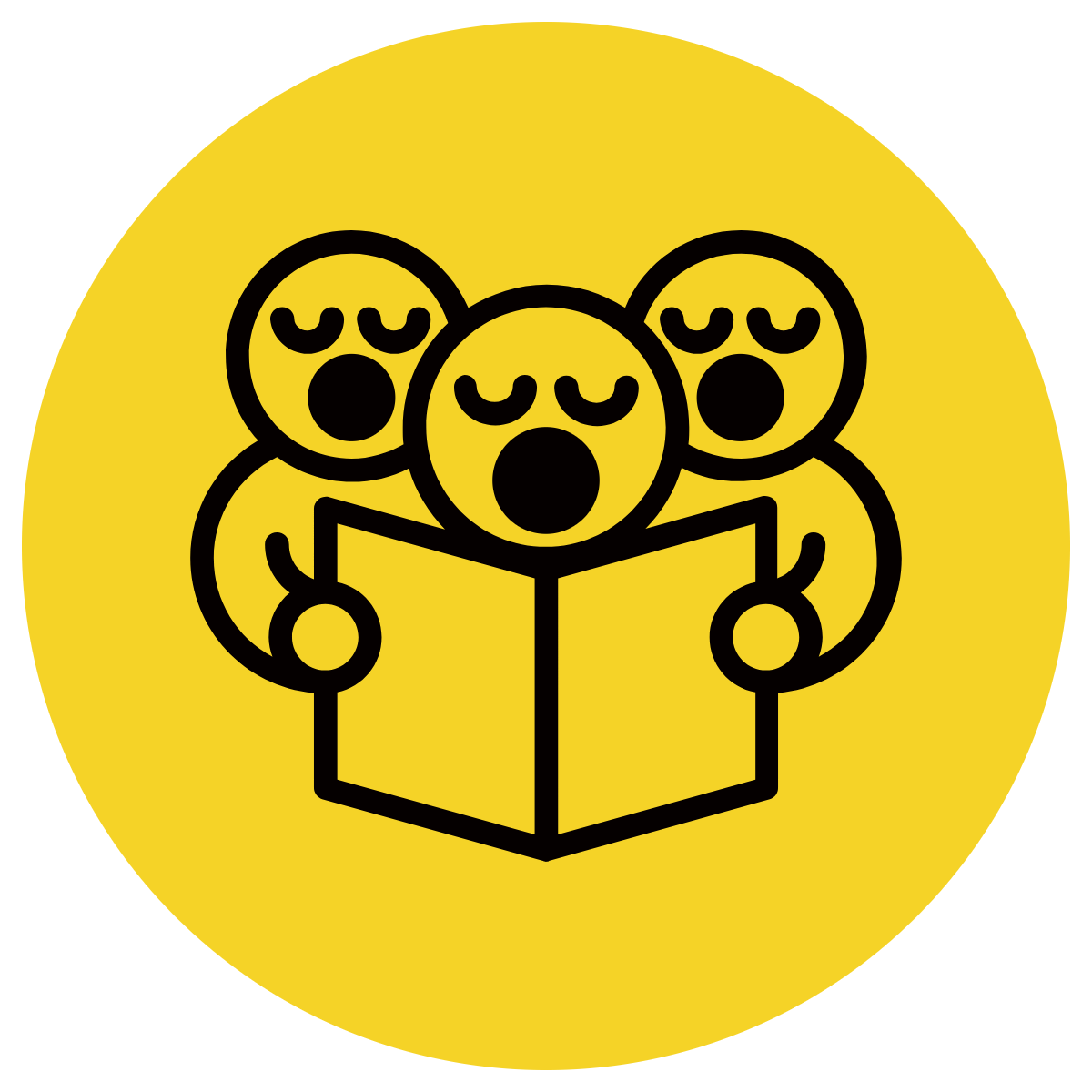 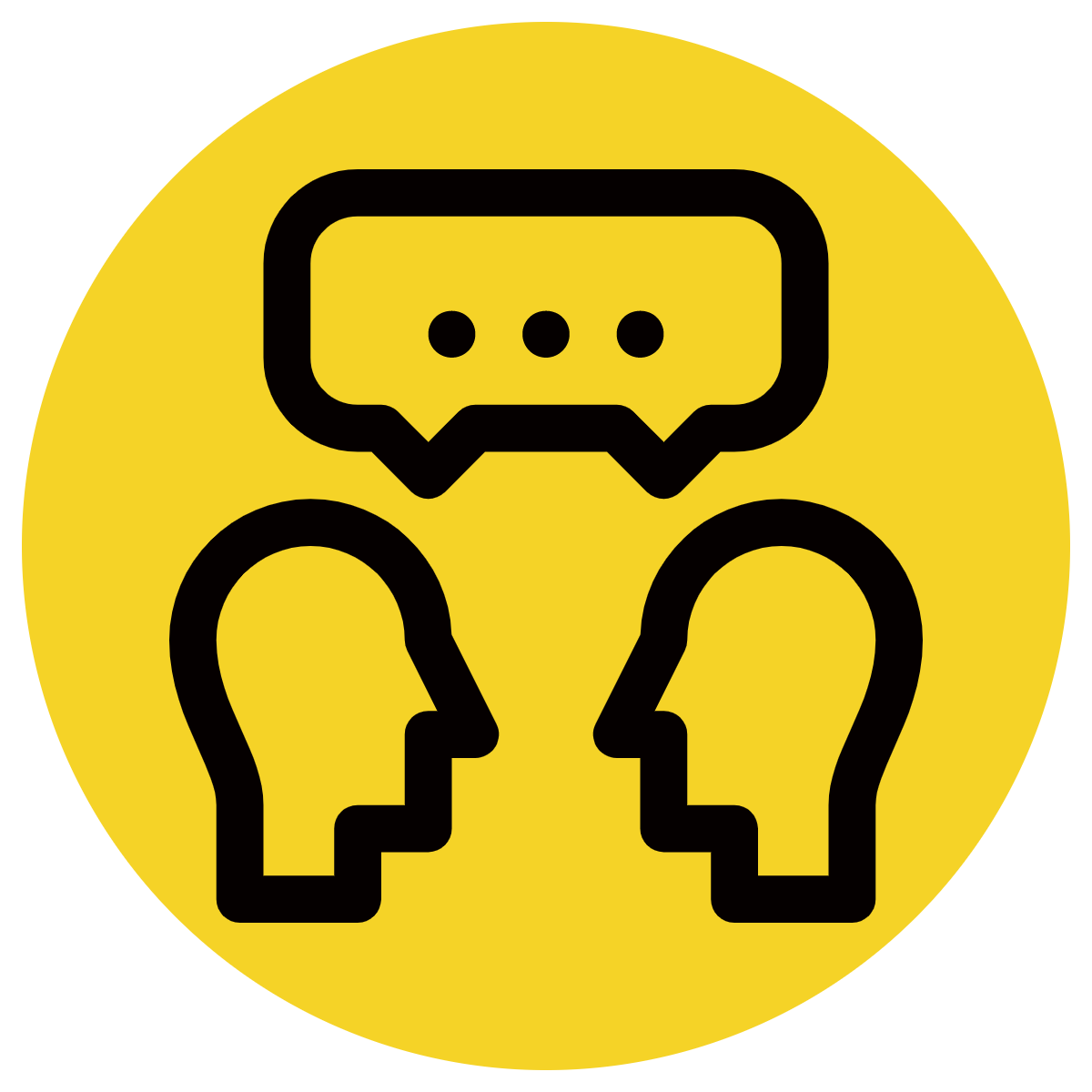 Write a topic sentence about the subject, using an adverb of affirmation to strengthen your argument.
Subject: should everyone learn  second language?
Certainly, everybody should have to learn a second language.
Clearly, everybody shouldn’t have to learn a second language.
Skill development: We do
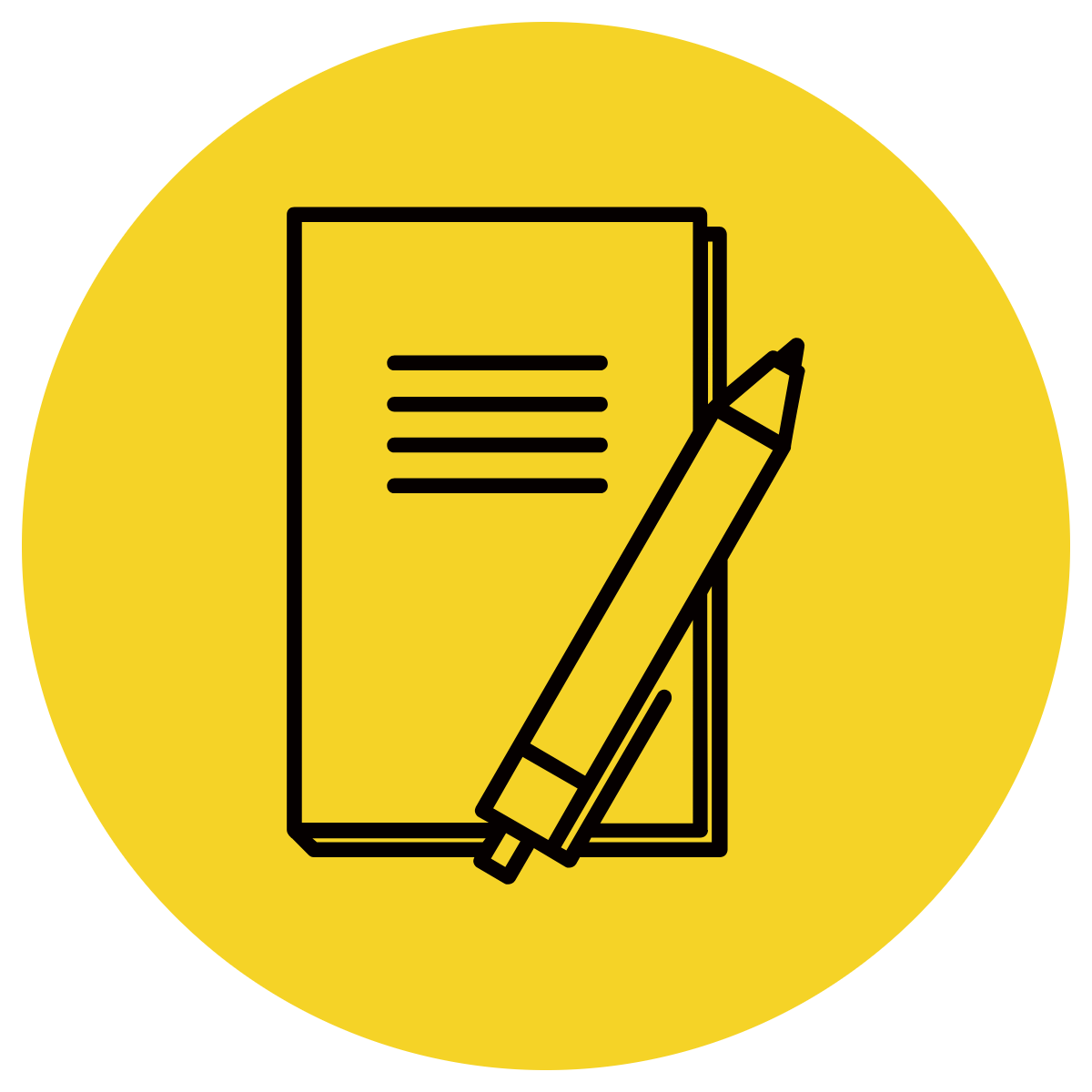 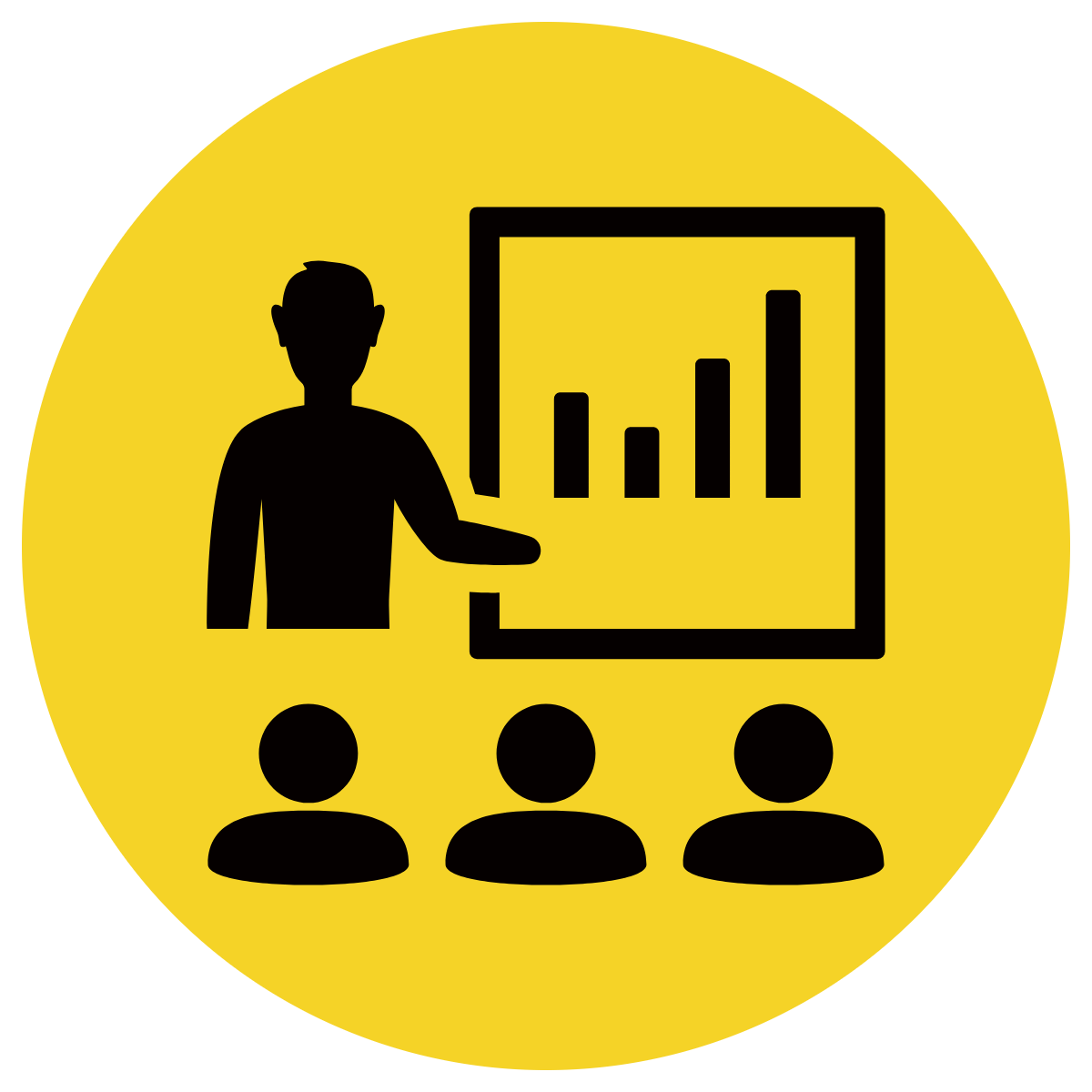 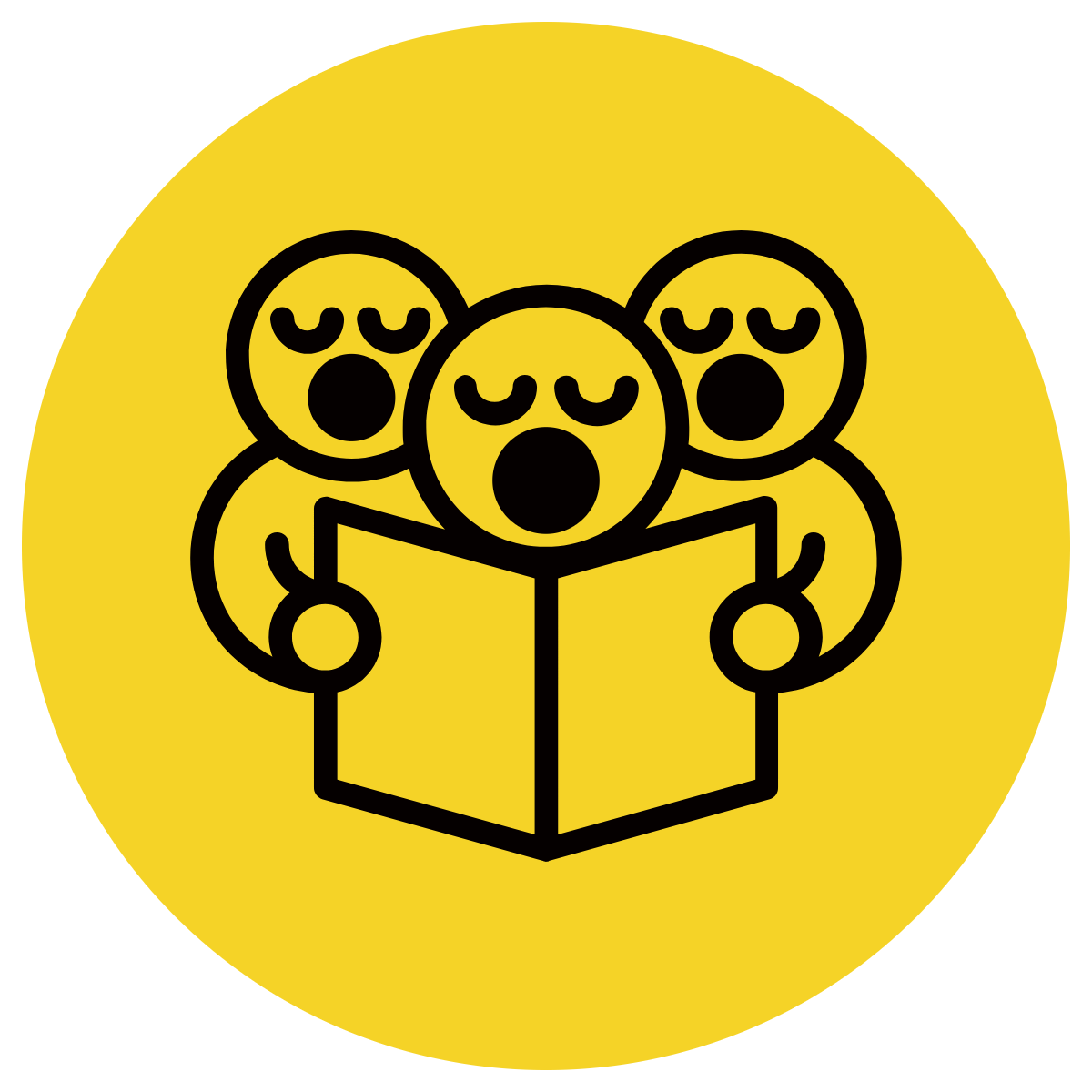 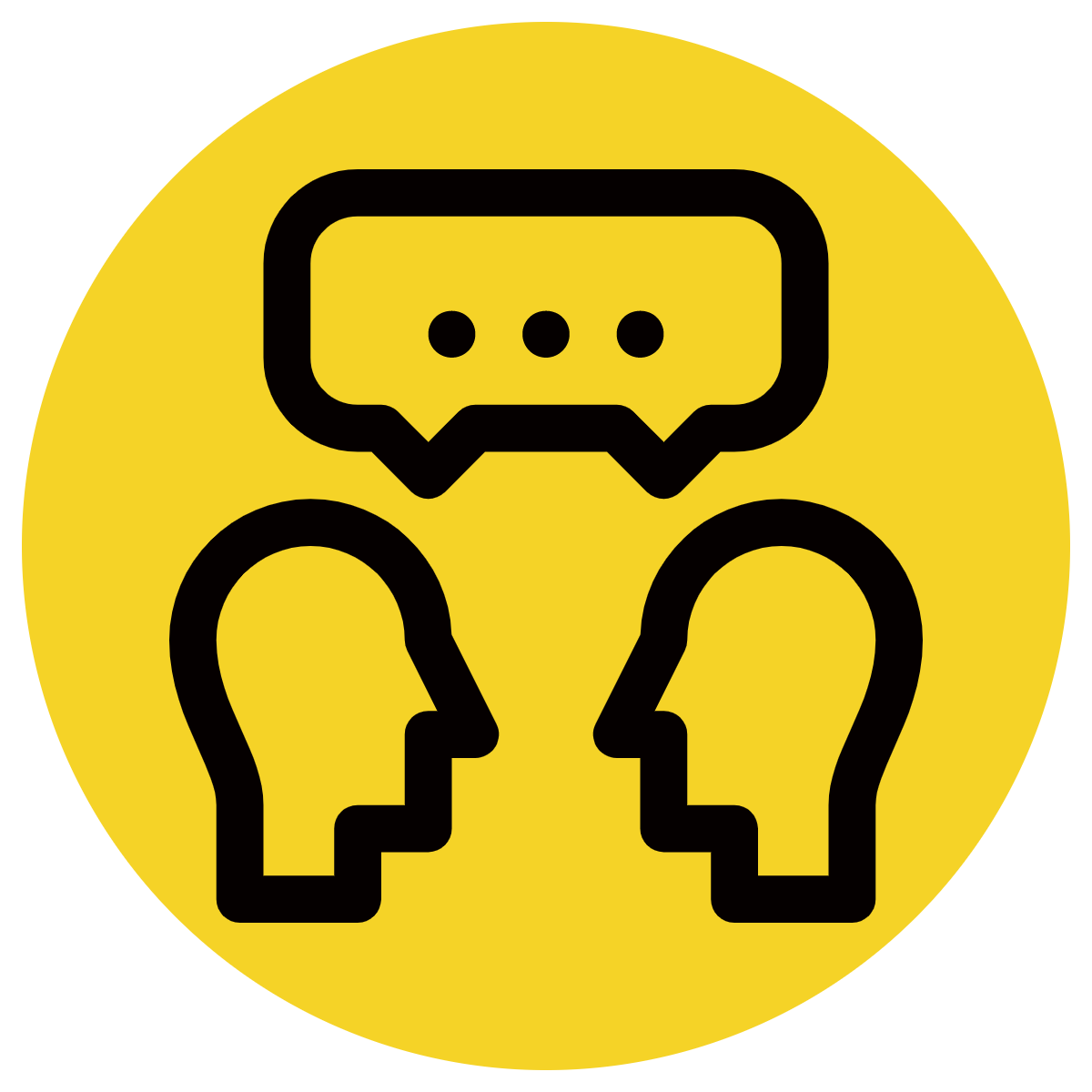 Write a topic sentence about the subject, using an adverb of affirmation to strengthen your argument.
Subject: should students learn about history?
Obviously, students should all learn about history in school.
Clearly, students don’t need to learn about what has happened in the past.
Skill development: You do
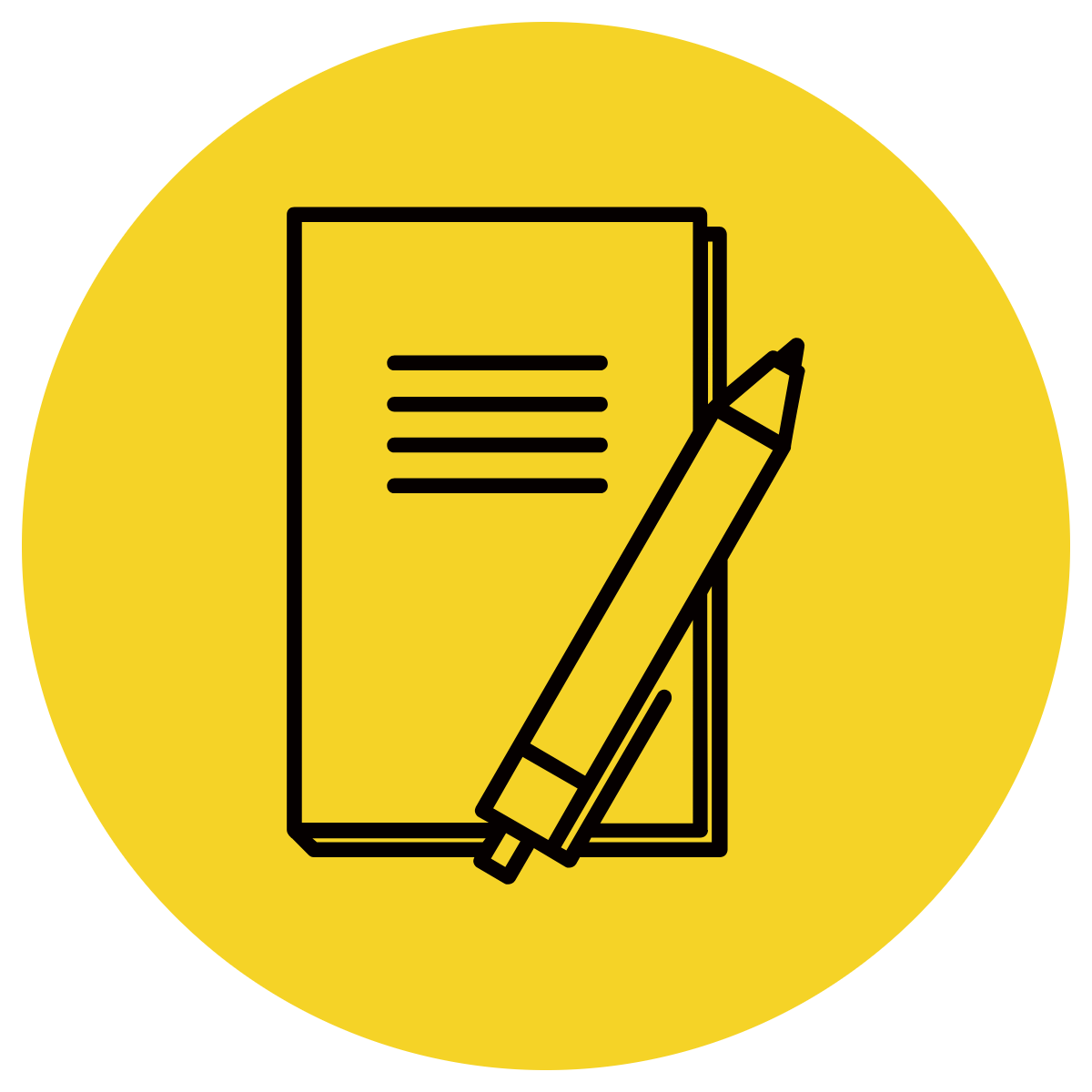 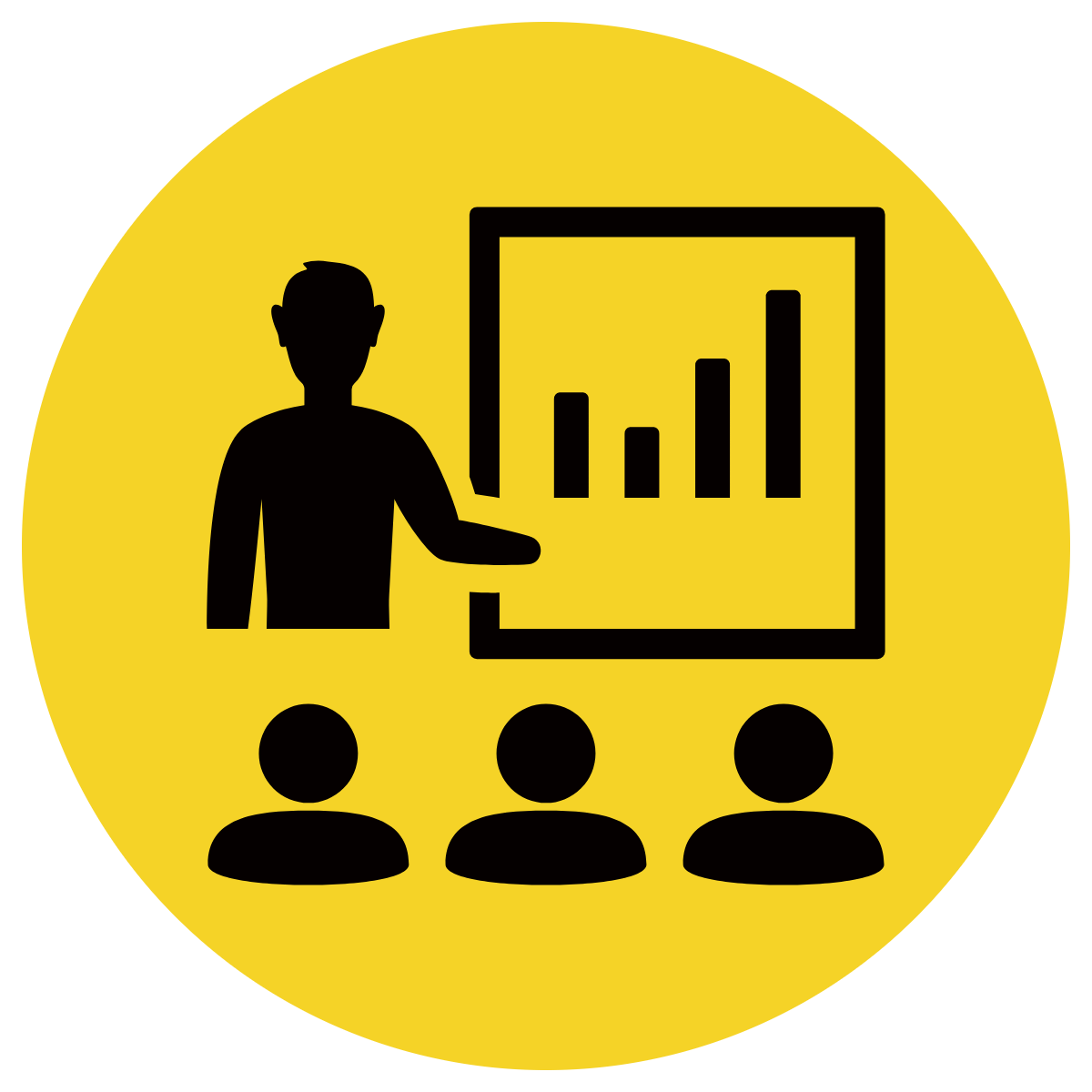 Write topic sentences about the subjects below, using adverbs of affirmation to strengthen the arguments.
1. Subject: is regular exercise important?
2. Subject: is it better to live near the beach or the bush?
3. Subject: is technology harming children?